A golden age of asteroseismology with Kepler
Tim Bedding - University of Sydney, Australia
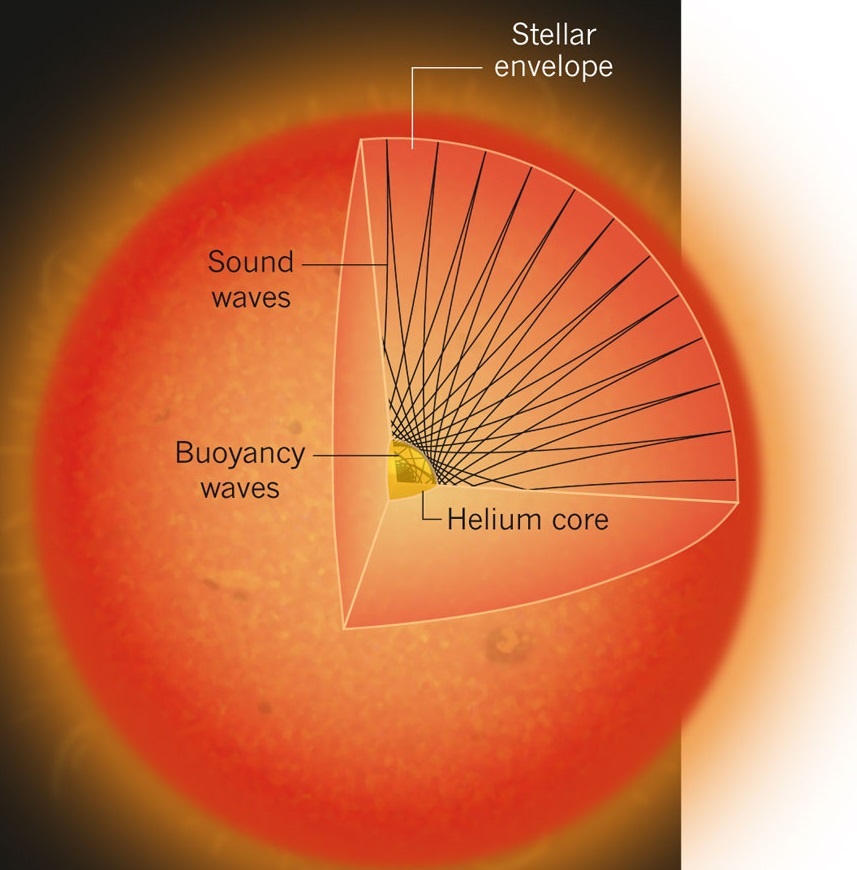 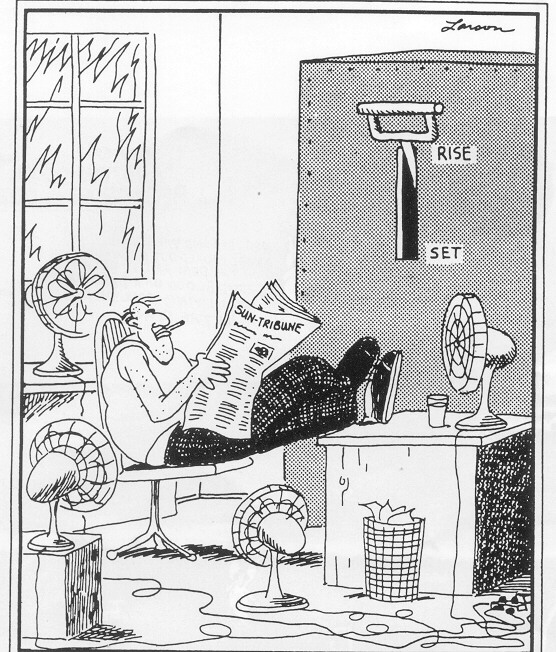 Inside the Sun
Metcalfe (2011)
Oscillating stars in the HR diagram
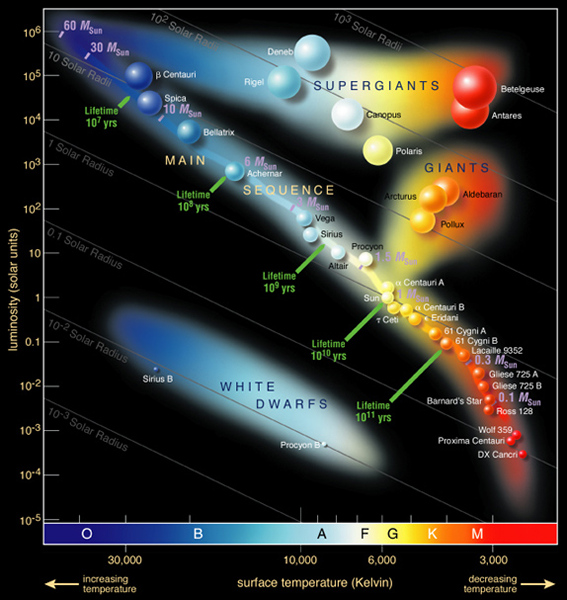 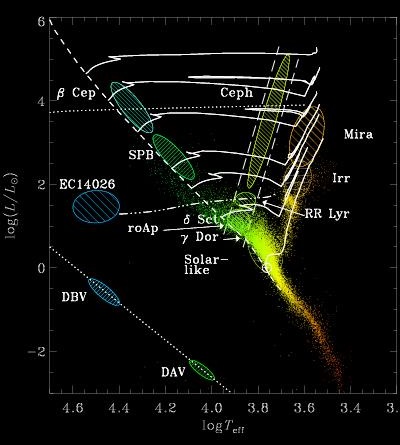 The aims of asteroseismology:
Use the oscillations of stars to measure their properties (mass, radius, age, rotation, etc.)

Improve our understanding of the physics of stars (convection, rotation, magnetic fields, etc.)
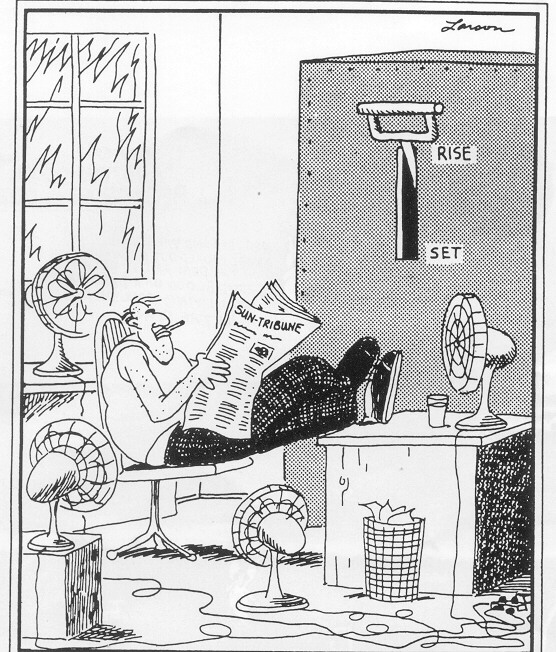 Inside the Sun
5-minute oscillations in the Sun (Doppler shift)
BiSON (Birmingham Solar
Oscillations Network)
Convection at the surface of the Sun
“Solar-like” oscillations
Convection excites the oscillations by shaking the star, creating standing waves
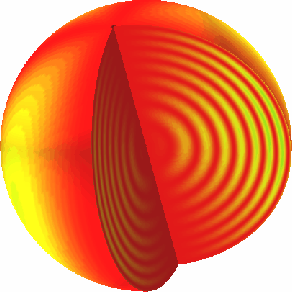 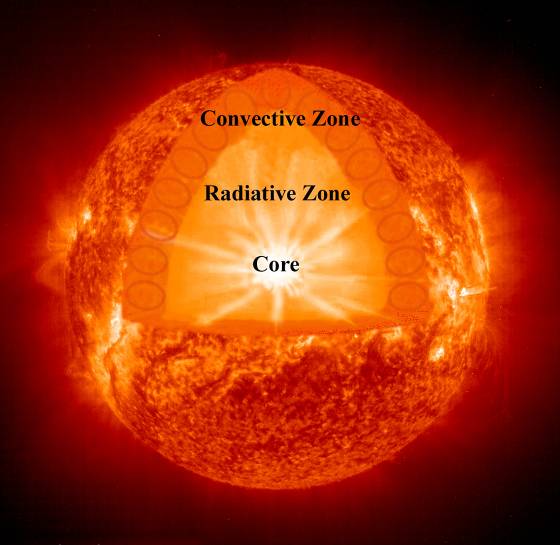 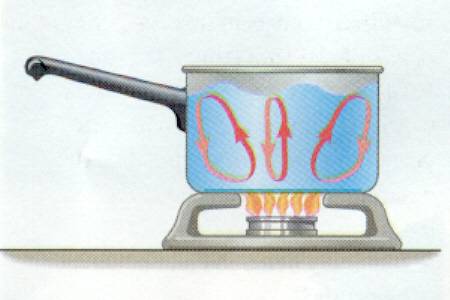 p-mode oscillations are standing sound waves
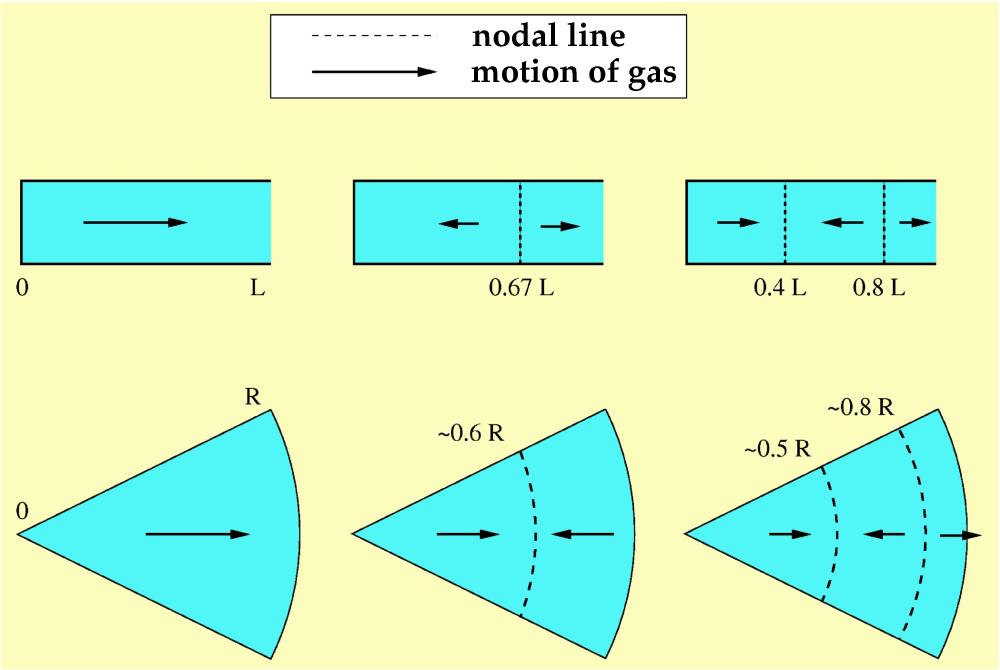 n =1
n =2
n =3
demonstration
n is called the radial order of the overtone
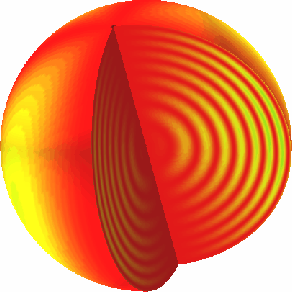 n =18
oscillation frequency depends on internal sound speed
5-minute oscillations in the Sun (Doppler shift)
BiSON (Birmingham Solar
Oscillations Network)
Fourier power spectrum of solar velocities:
n increases →
Dn
Power
p-mode overtones of a star are approximately regularly spaced in frequency
Building up to the revolution
aided by the exoplanet hunters
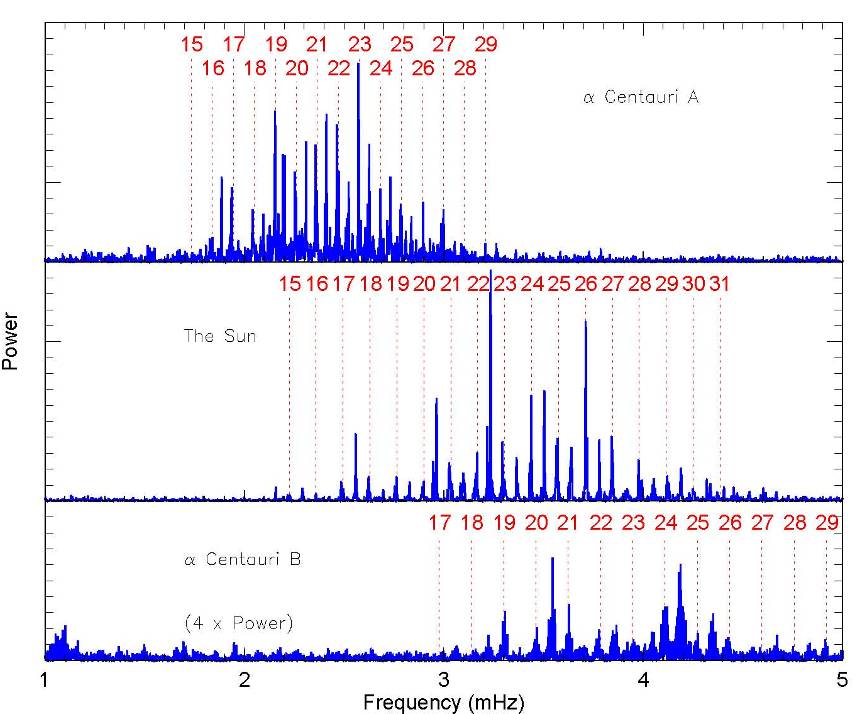 7 minutes
Centauri A 
(Bedding et al. 2004)
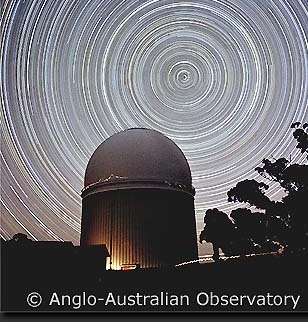 n increases →
5 minutes
the Sun
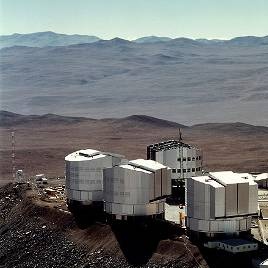 Centauri B
(Kjeldsen et al. 2005)
4 minutes
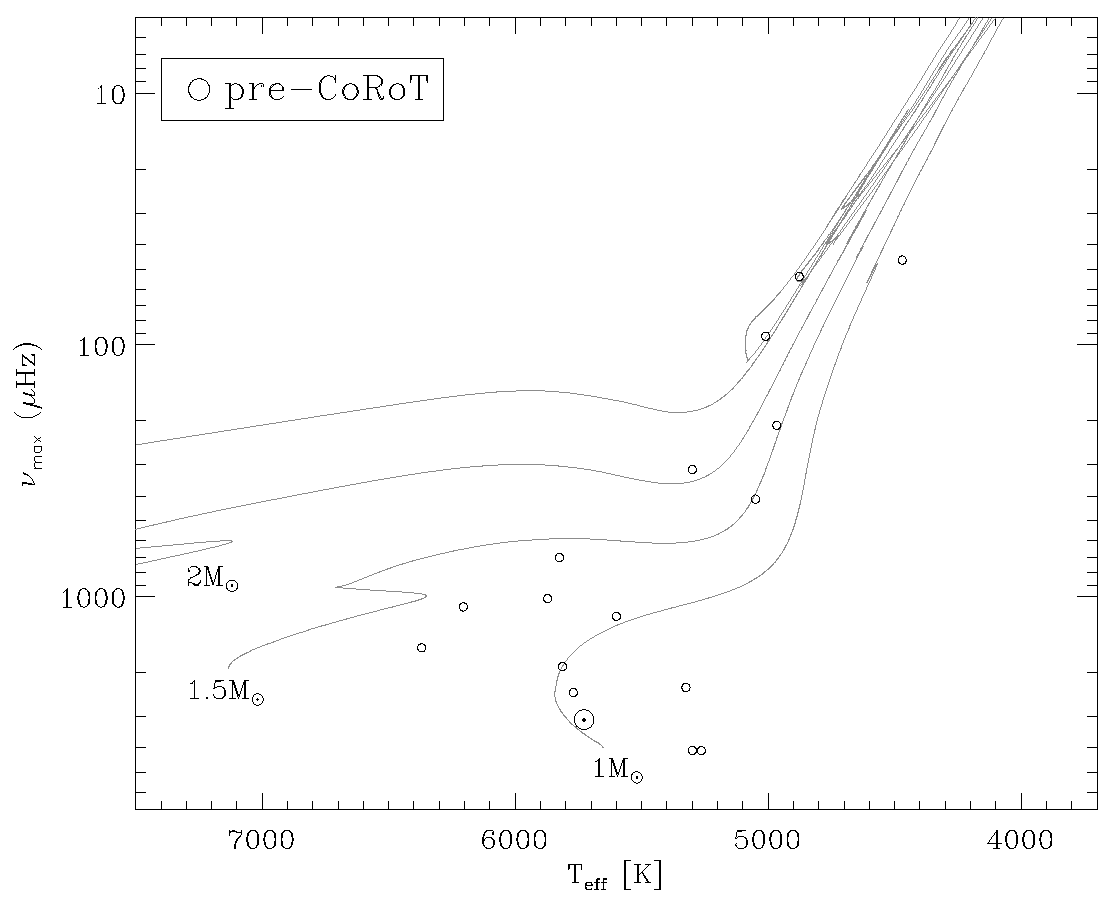 circa 2009
figure by Daniel Huber
20 hr
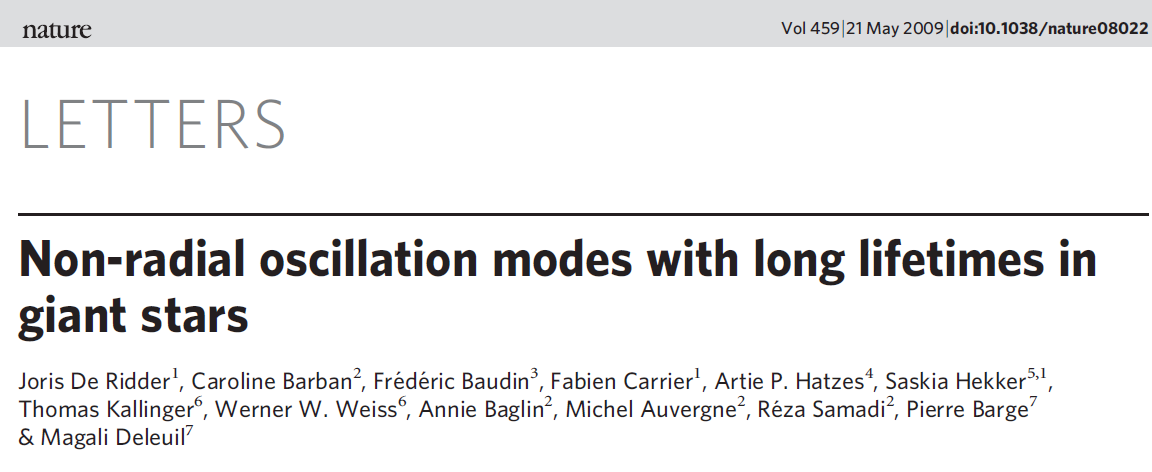 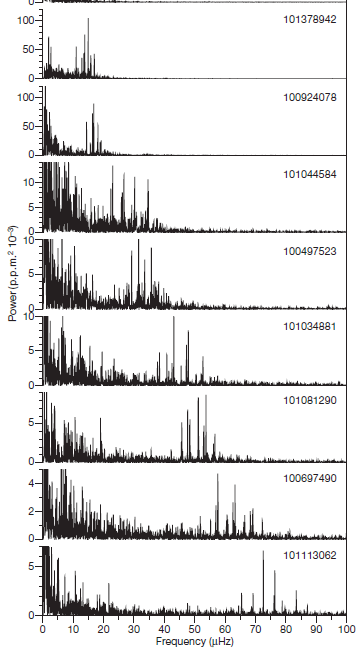 Red giants with CoRoT
(De Ridder et al. 2009)
150 days
6 hr
4 hr
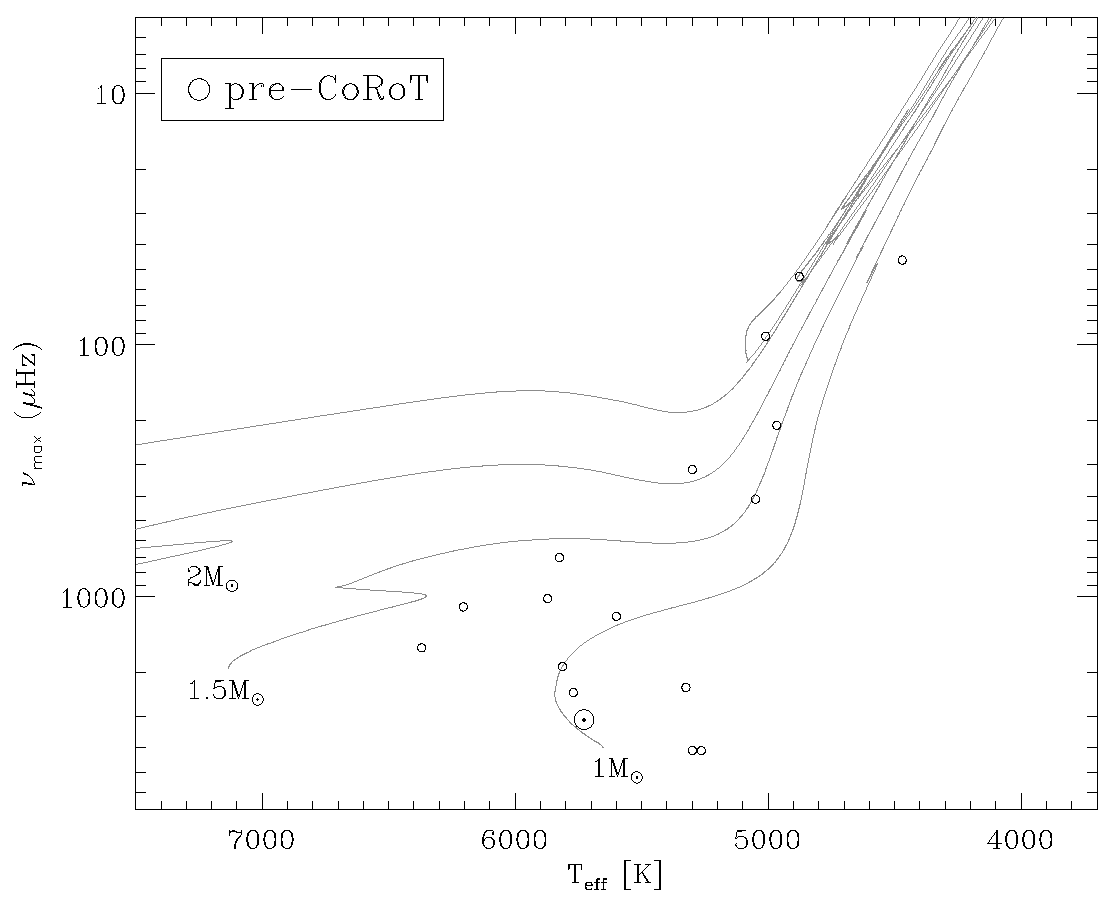 figure by Daniel Huber
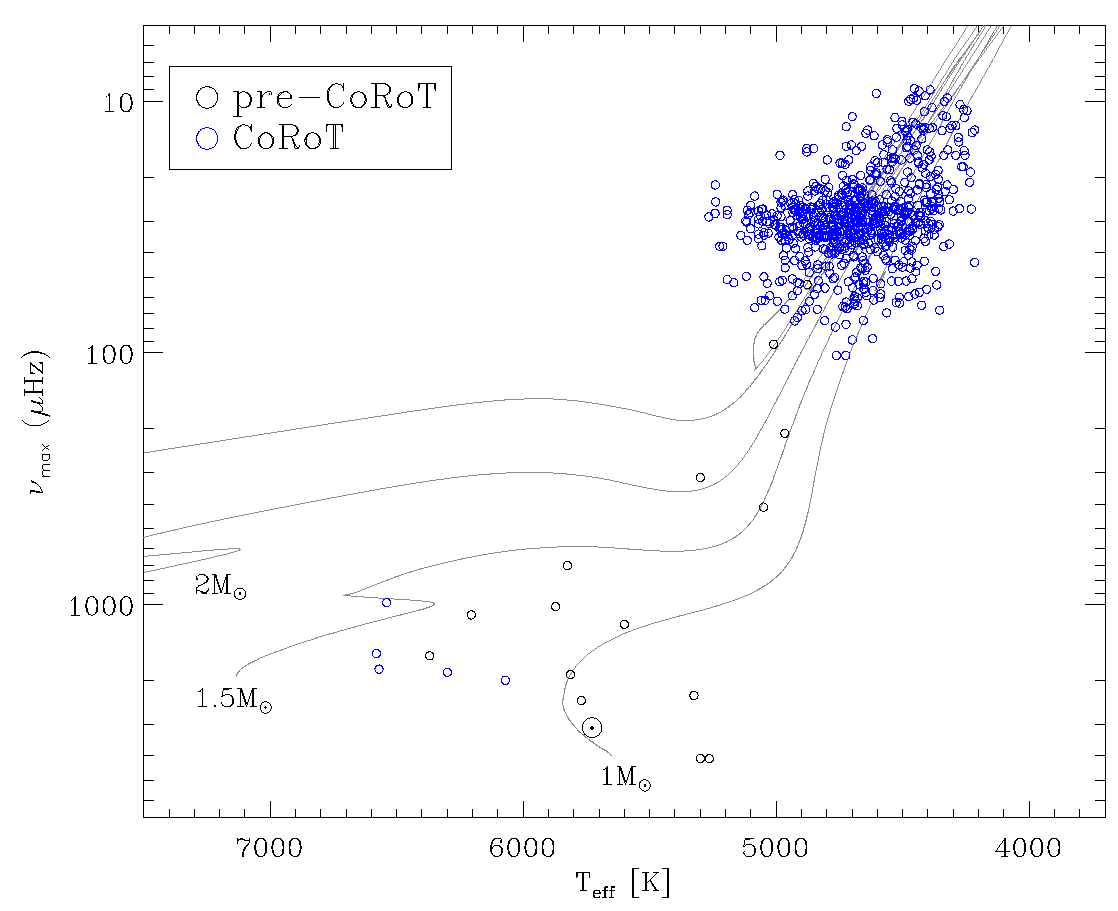 red giants
figure by Daniel Huber
NASA Kepler Mission
launched March 2009
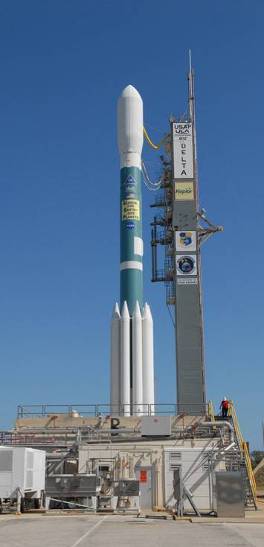 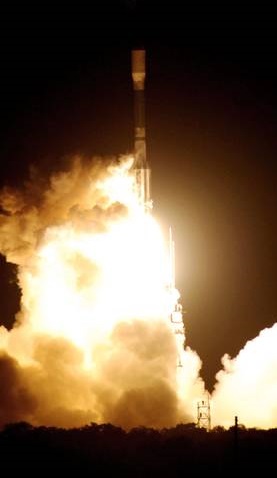 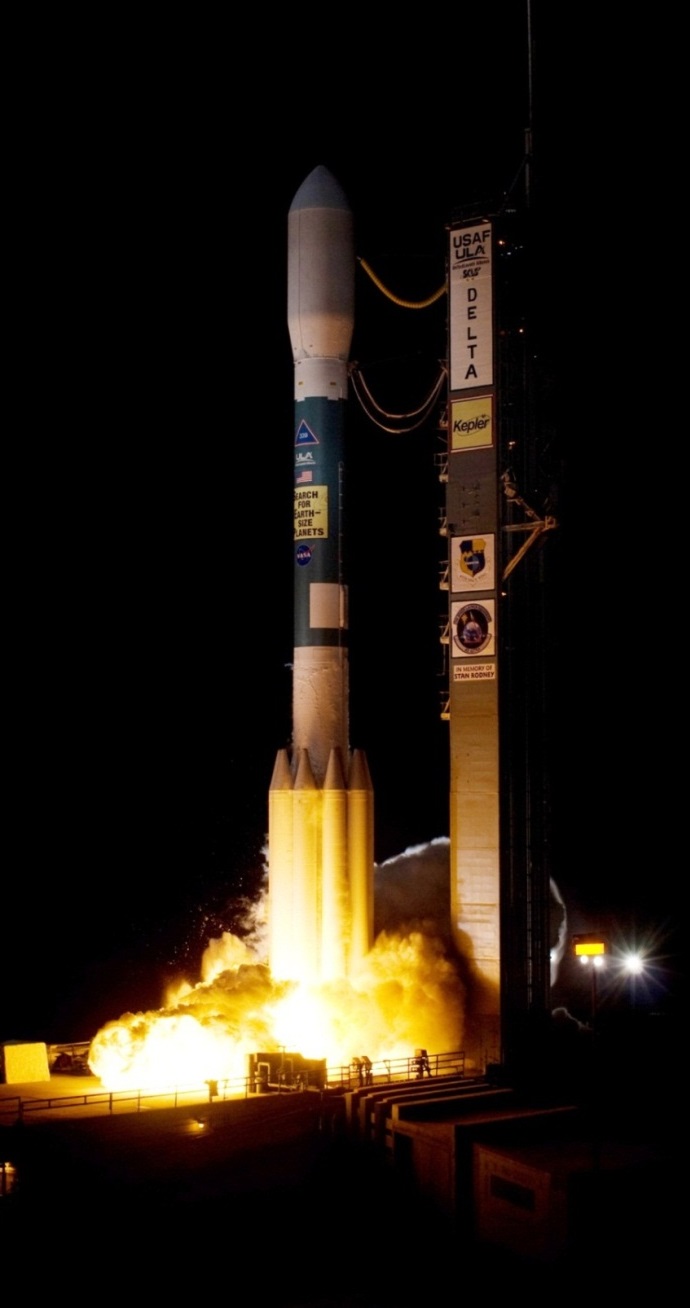 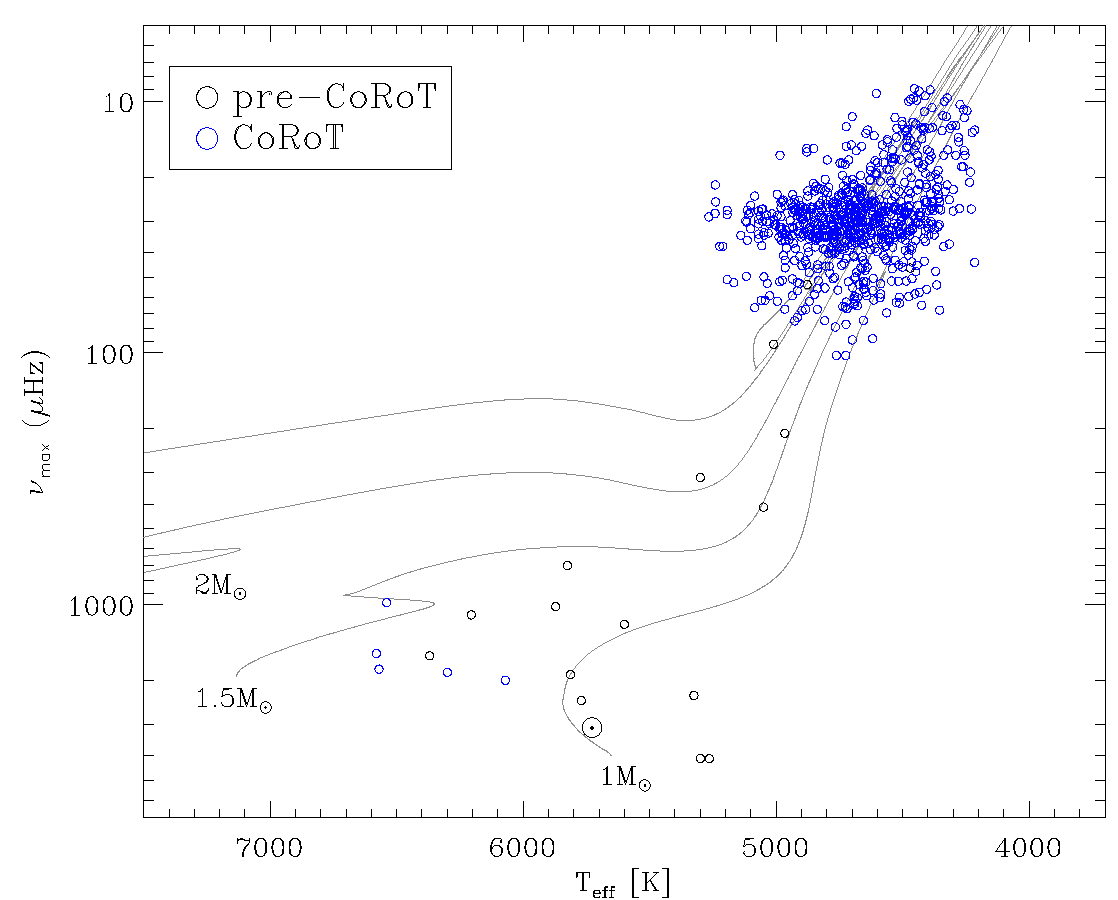 red clump
Kepler
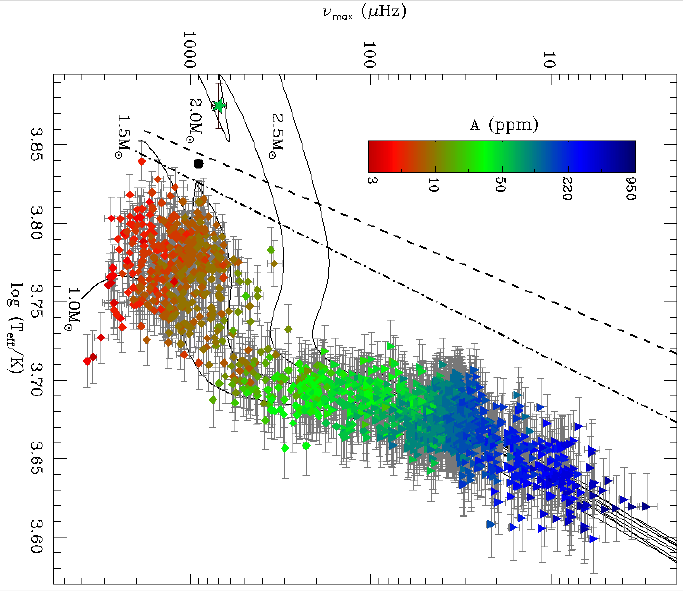 red clump
Huber et al. (2011)
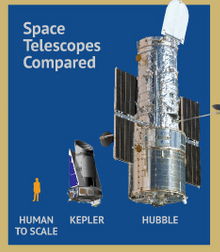 Kepler
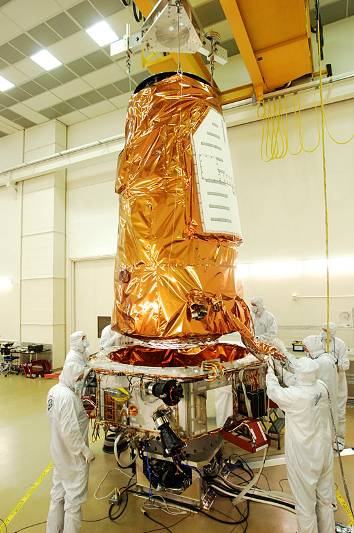 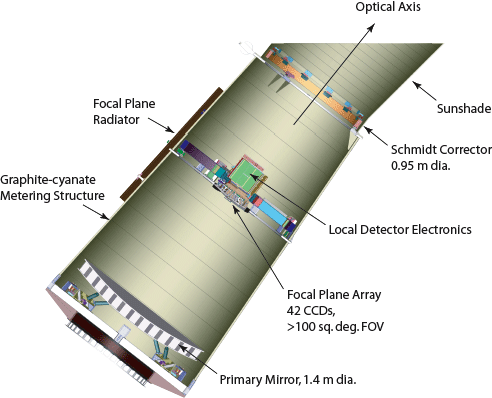 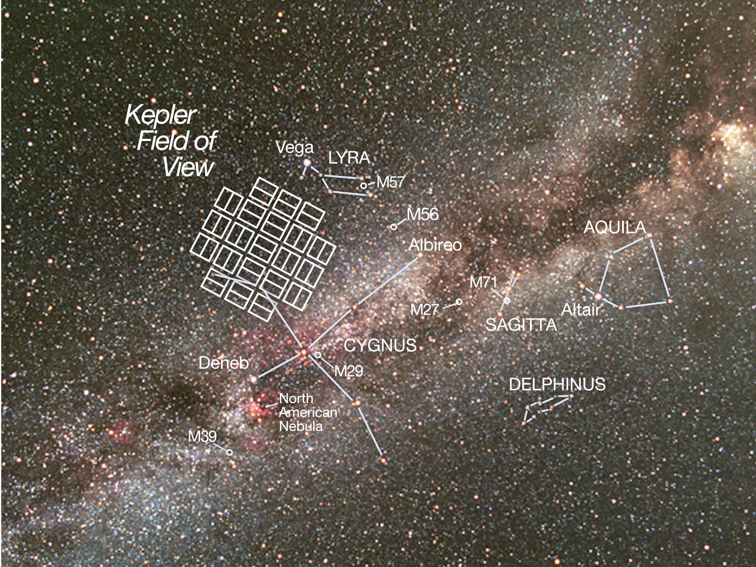 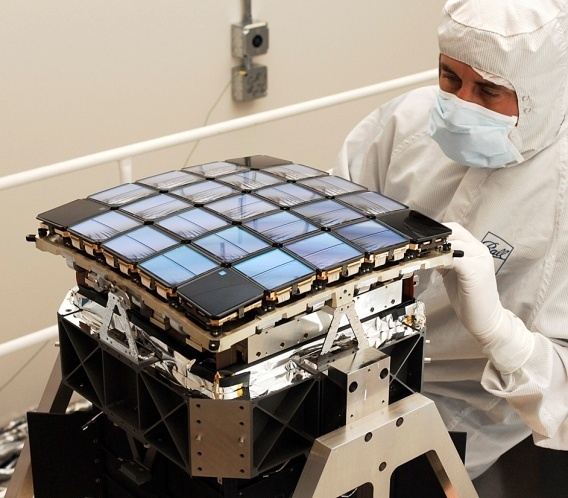 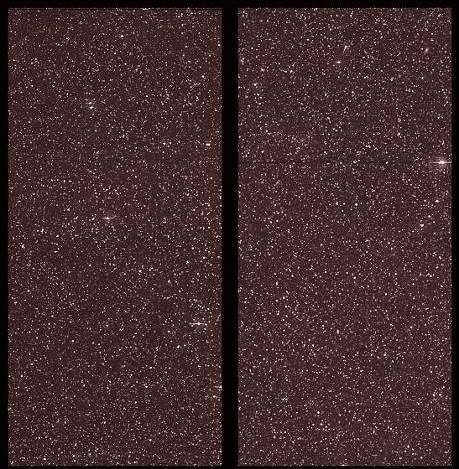 Transiting exoplanets with Kepler
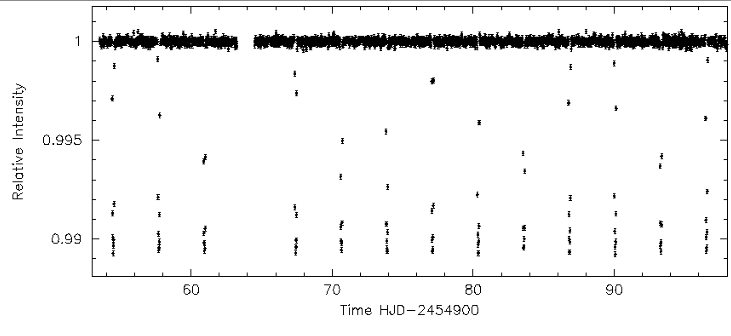 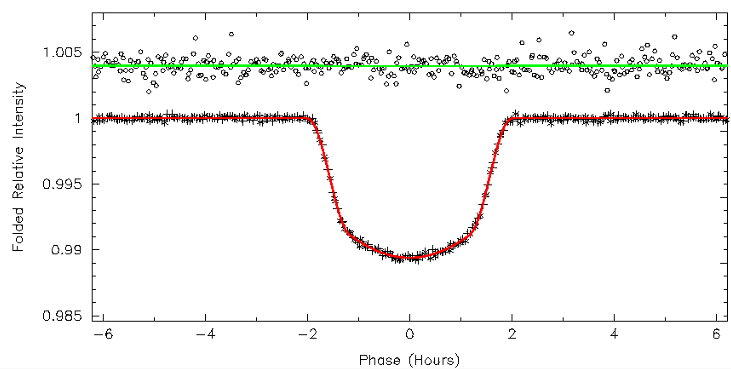 Oscillating stars with Kepler
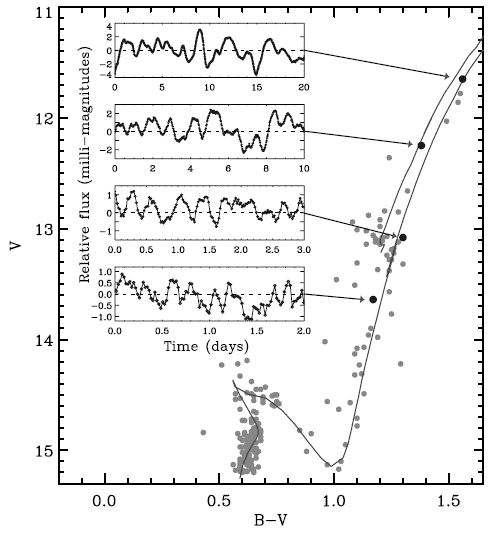 NGC 6819
Gilliland et al. (2010)
The end of Kepler?
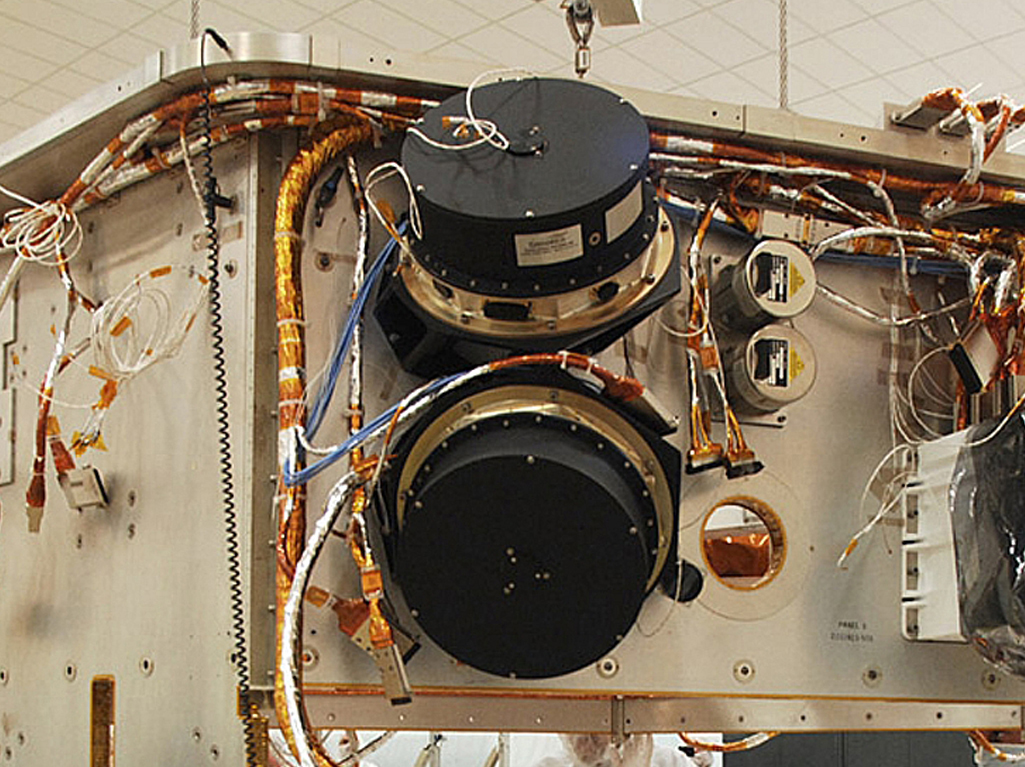 Second reaction wheel failure on 14 May 2013.
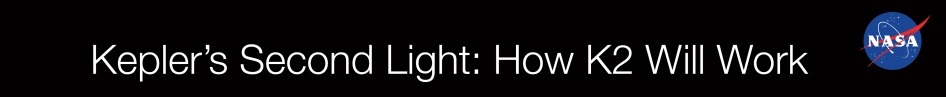 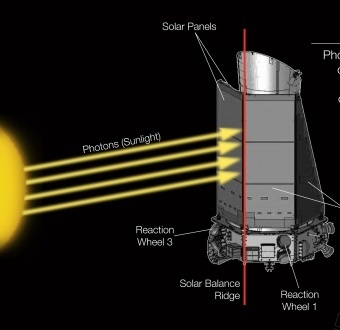 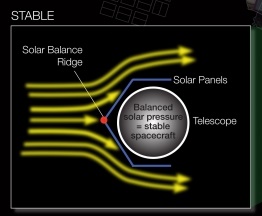 K2 Mission
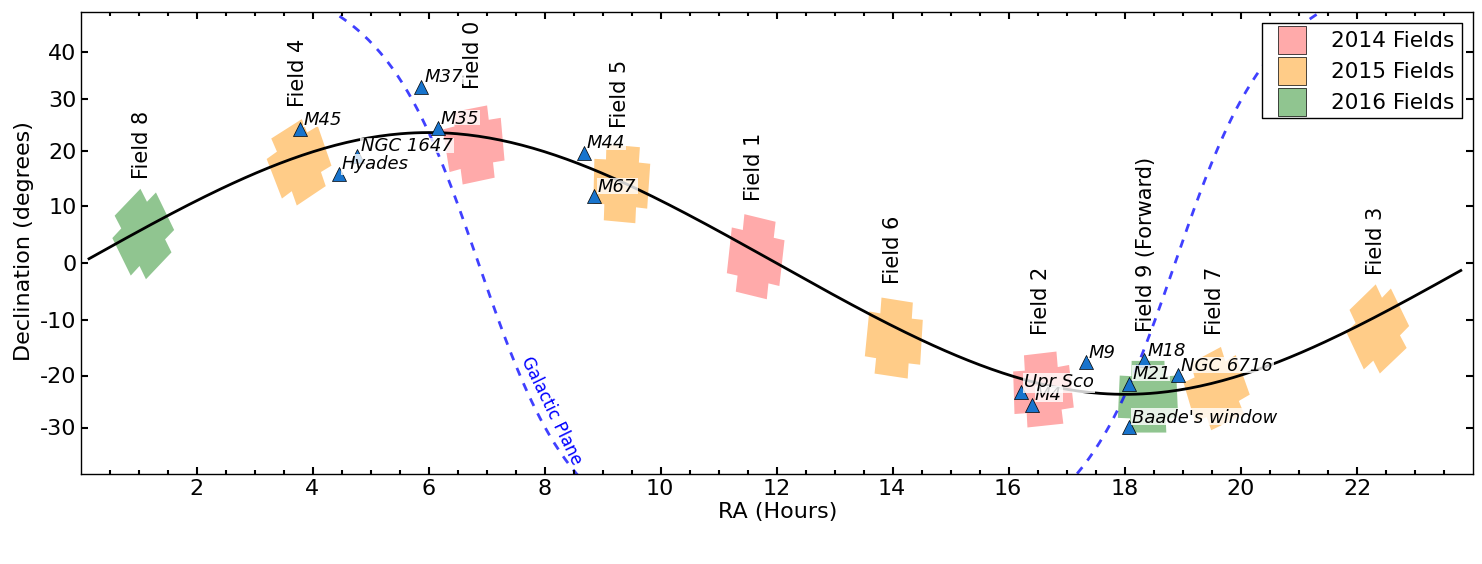 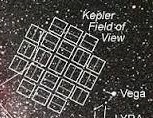 about 70 days per field along ecliptic plane
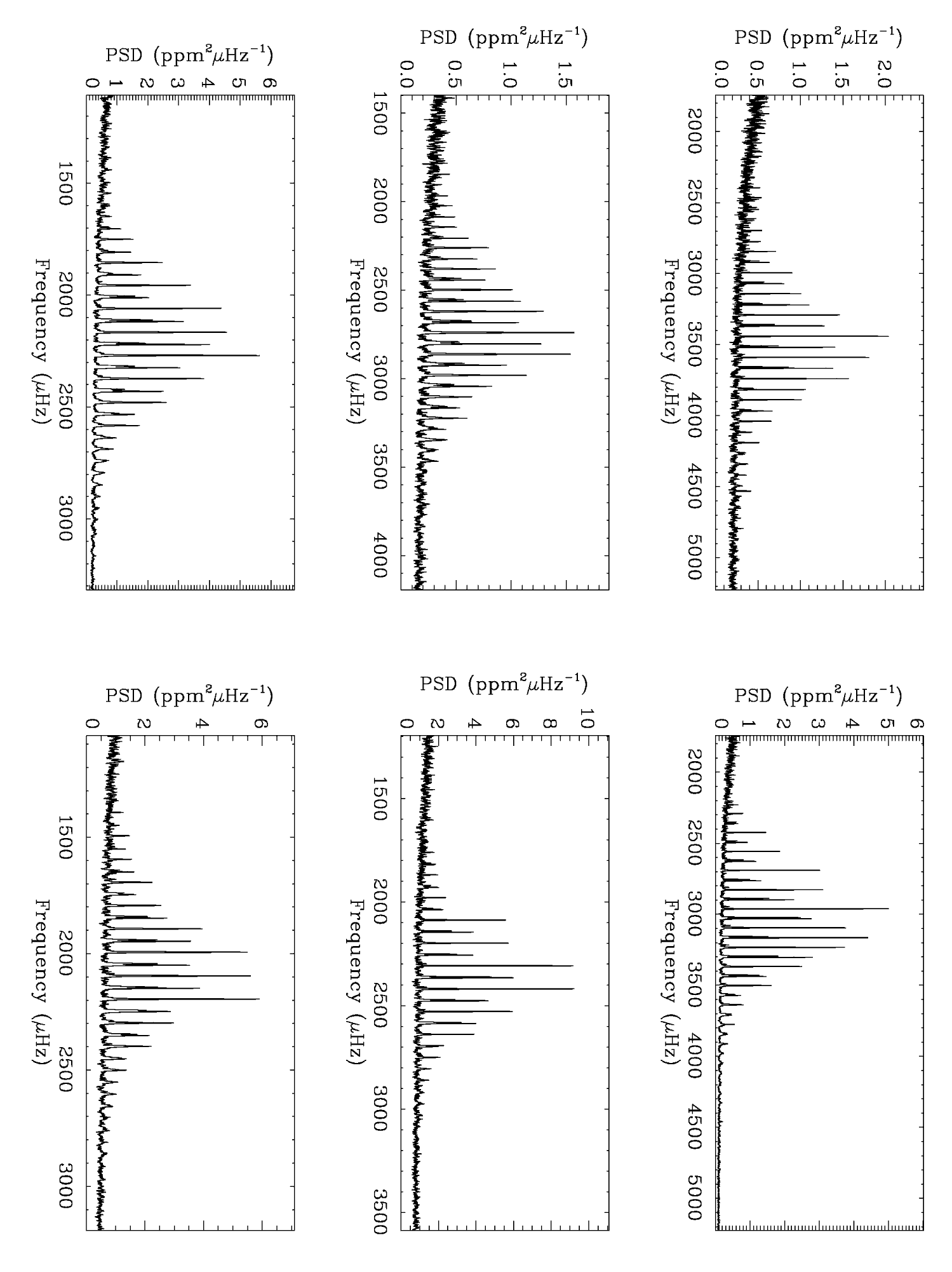 Sun
(SOHO)
KIC 8006161
Dn
Dn
KIC 8379927
KIC 6603624
Dn
Dn
Dn 
KIC 6116048
KIC 6106415
Dn
Dn
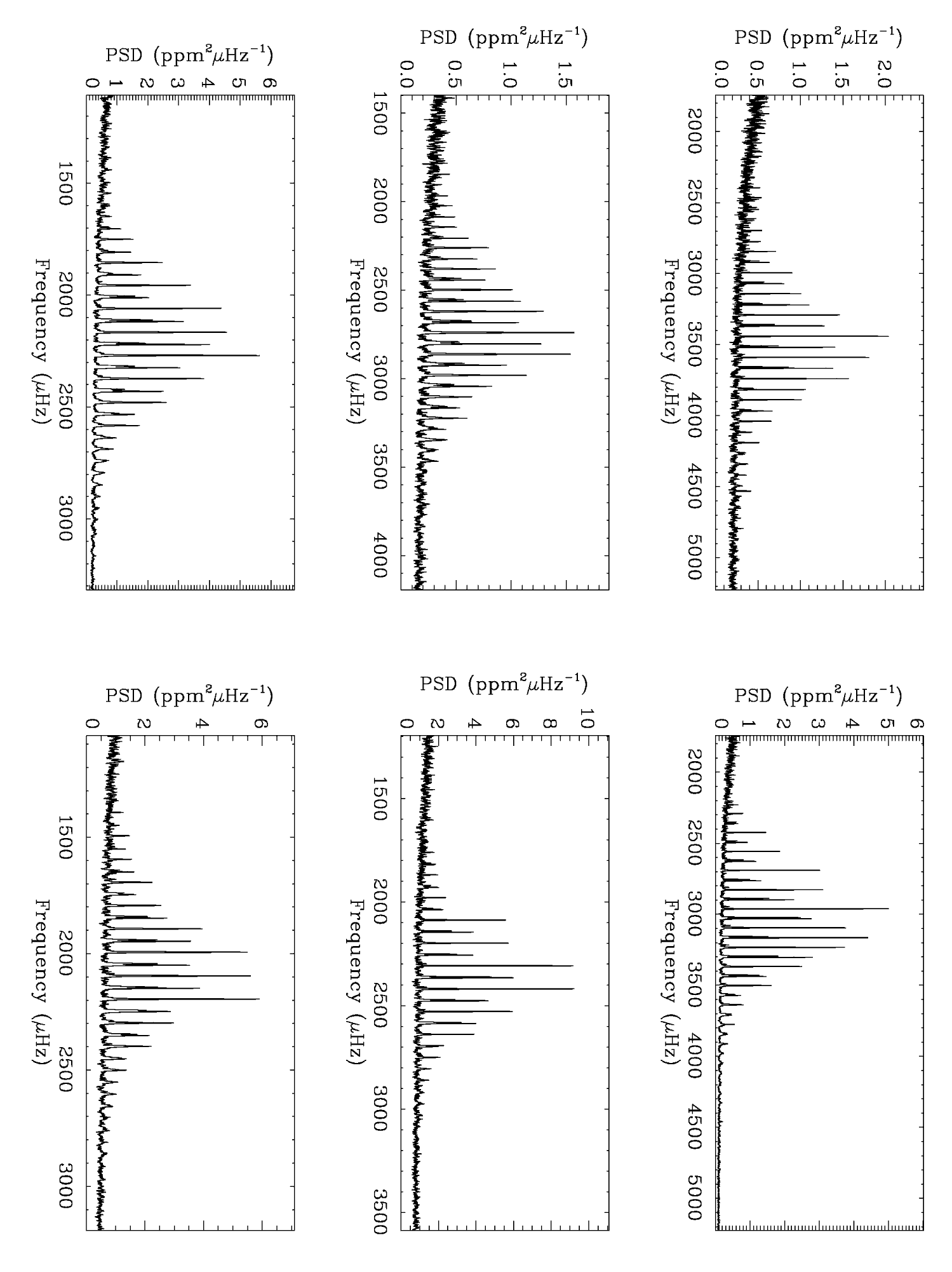 nmax
nmax
Sun
(SOHO)
KIC 8006161
nmax
KIC 8379927
KIC 6603624
nmax
nmax
nmax
KIC 6116048
KIC 6106415
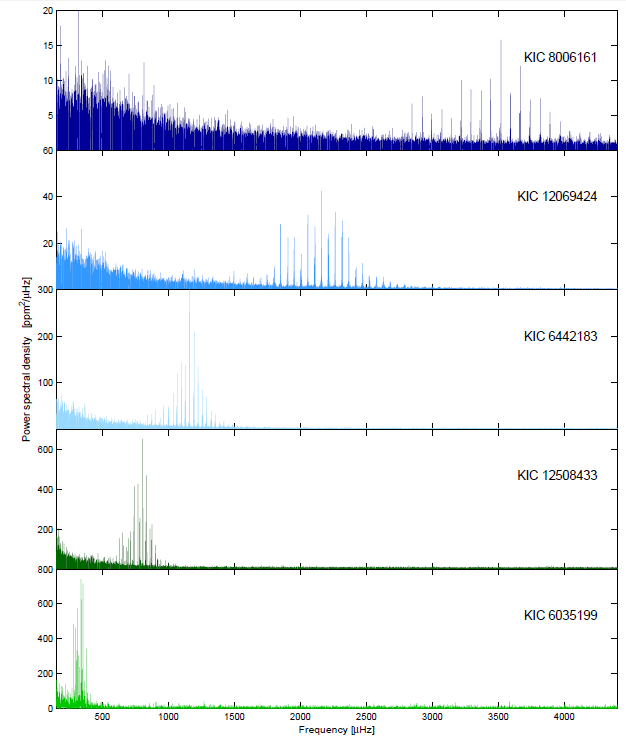 5 minutes
Brown et al. (1991);
Kjeldsen & Bedding (1995)
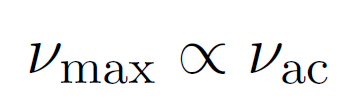 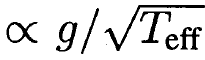 8 minutes
14 minutes
nmax
21 minutes
70 min
Chaplin & Miglio (2013)
Scaling relations:
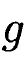 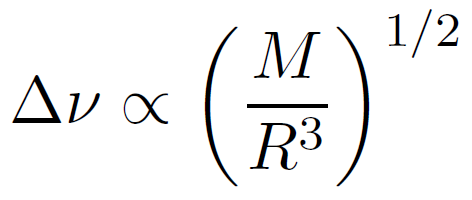 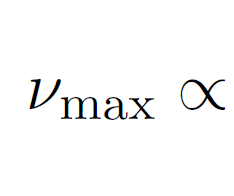 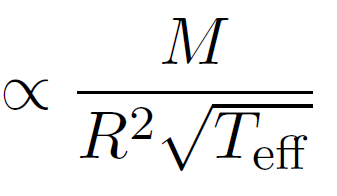 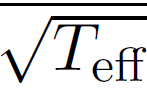 Solve to get mass and radius:
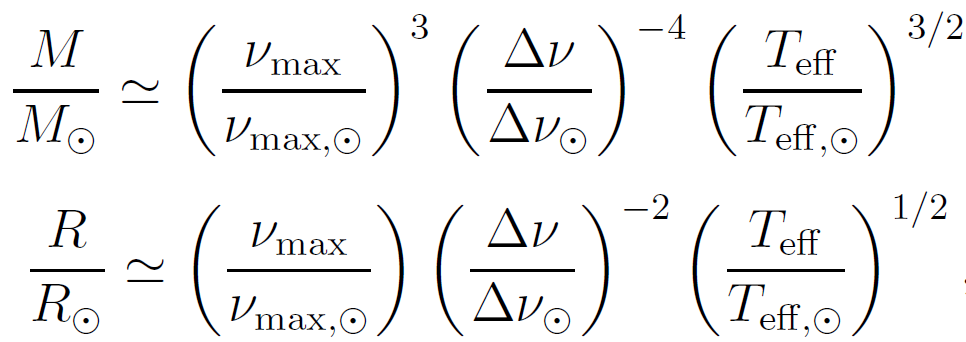 (and luminosity)
Much better to fit models to individual frequencies!
Chaplin et al. (2013, Science; 2014): >500 stars

mass: 5-10%
radius: 2-4%
age: ~20%
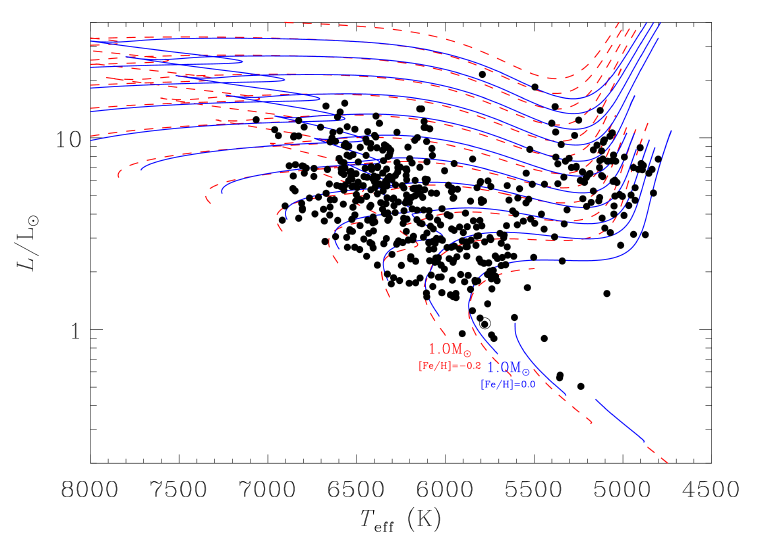 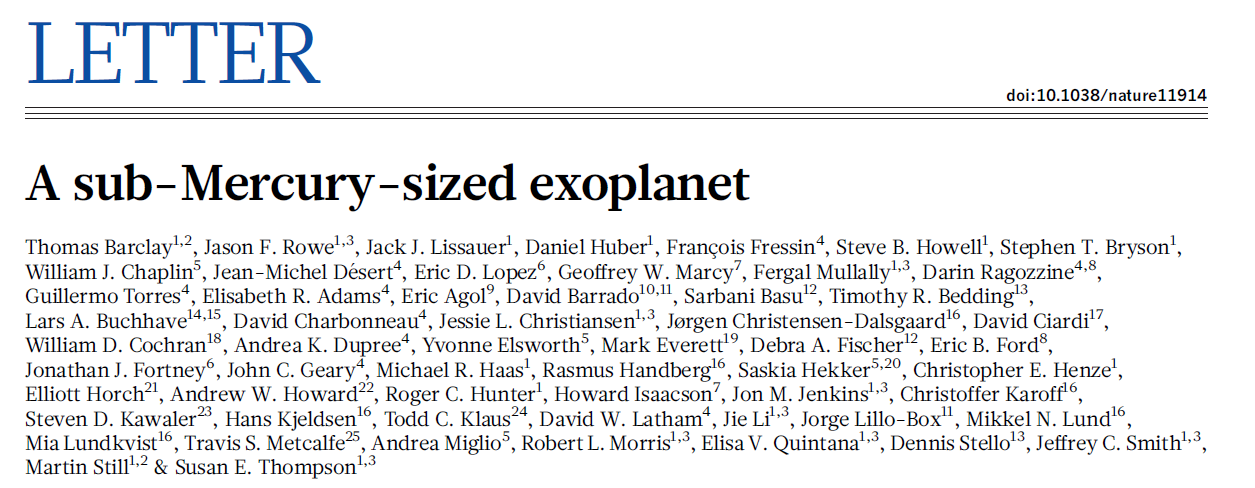 M = 0.80 ± 0.07 
R = 0.77 ± 0.03
age = ~6 Gyr
(2013)
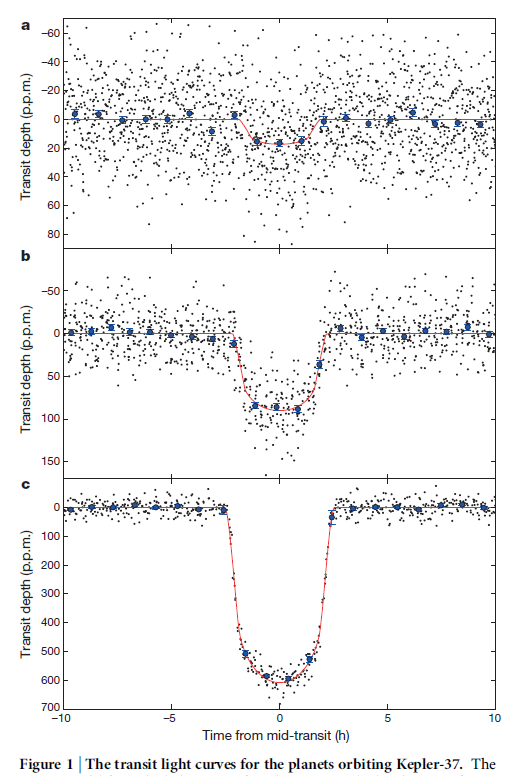 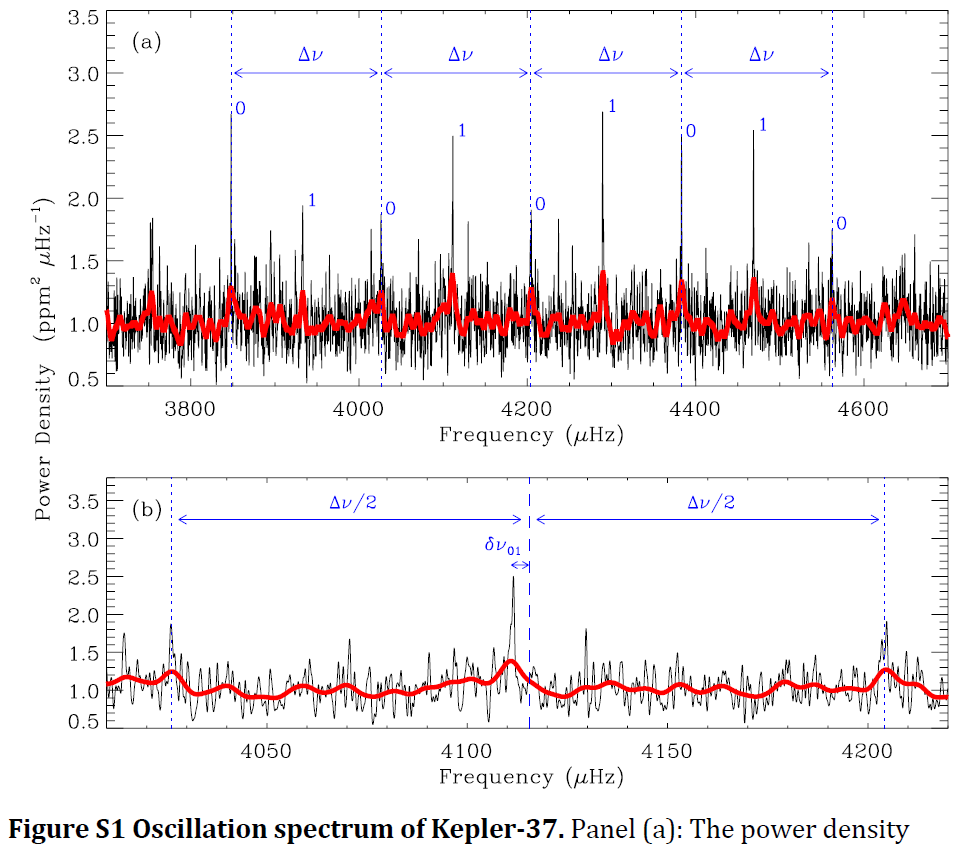 4 minutes
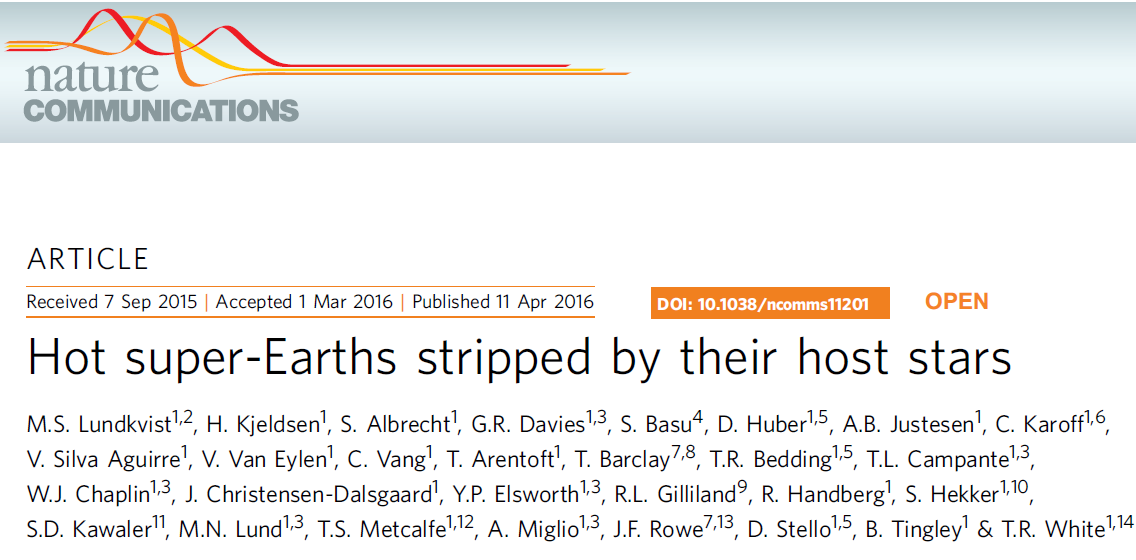 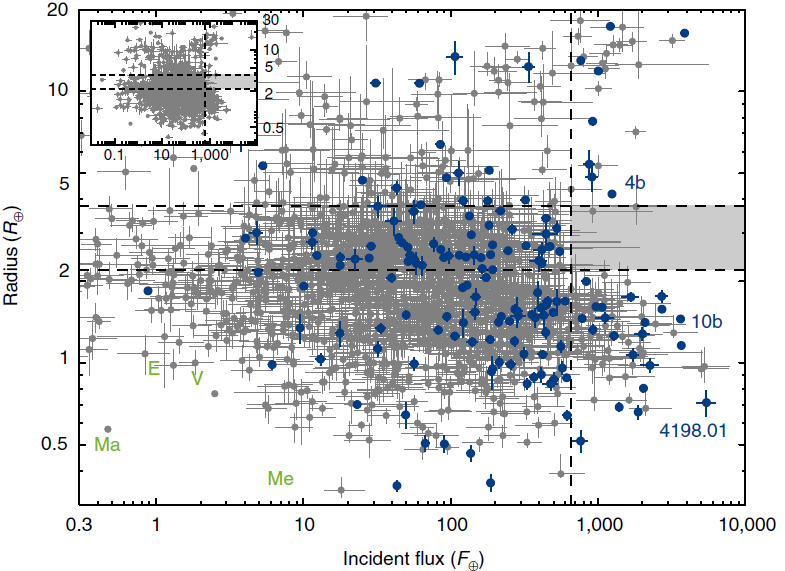 Lundkvist et al. (2016)
After 4 years of Kepler (Huber 2015)
Red giants
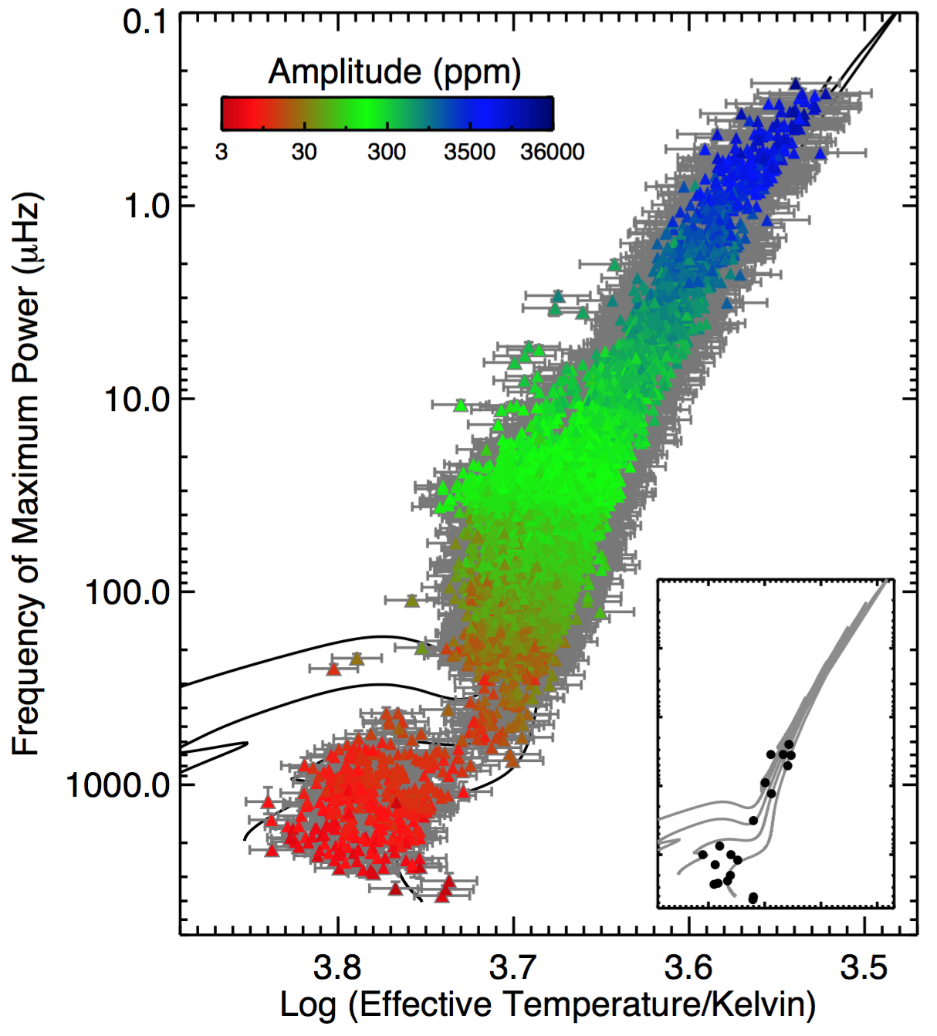 100 d
after 1.4 years of Kepler (Huber et al. 2011)
RGB tip
10 d
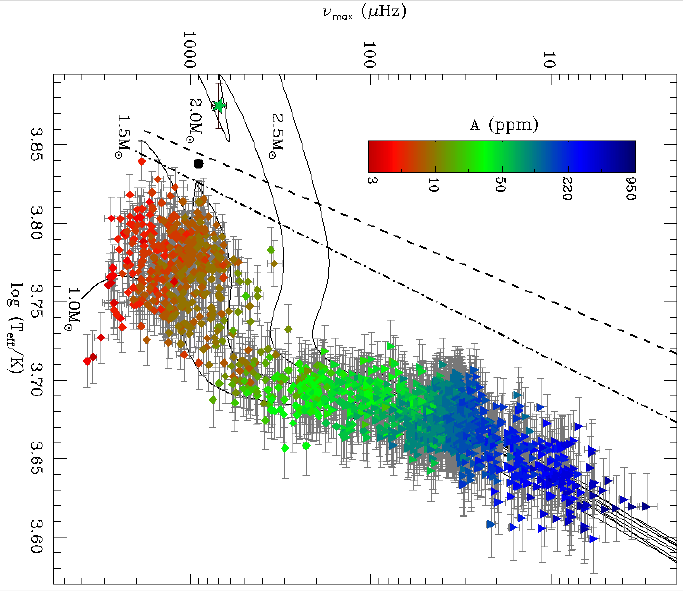 1 d
red clump
2 hr
20 min
5 min
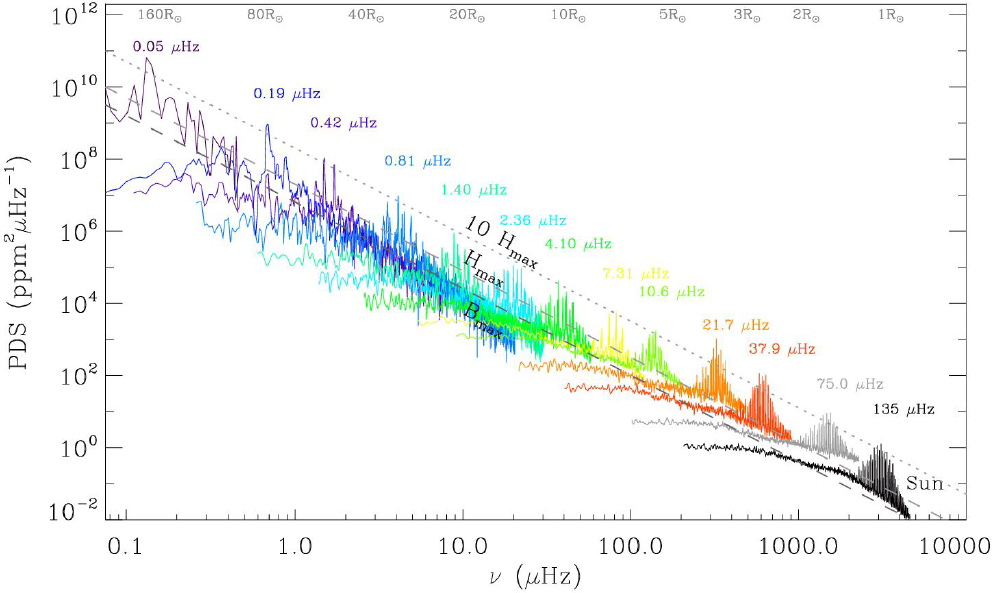 Banyai et al. (2013); Mosser et al. (2013); Stello et al. (2014)
10 d
1 d
20 min
5 min
100 d
2 hr
Mosser et al. (2013)
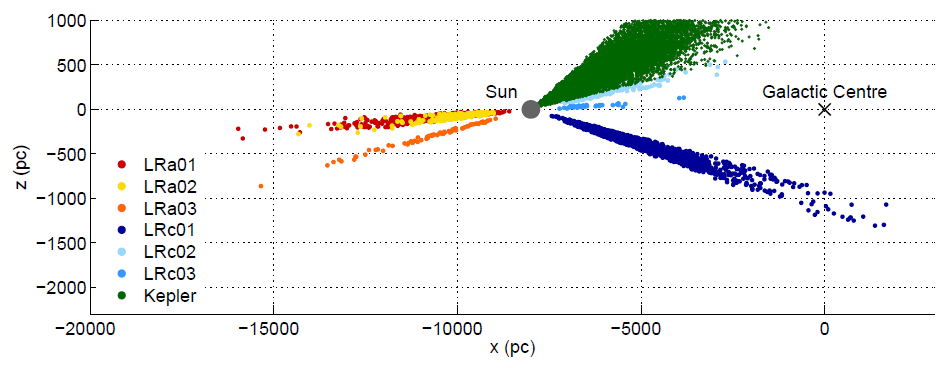 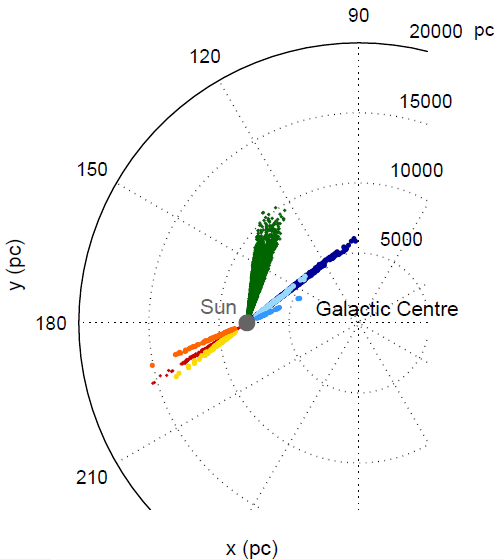 Population studies
(“Galactic archaeology”)



(Miglio et al. 2011)
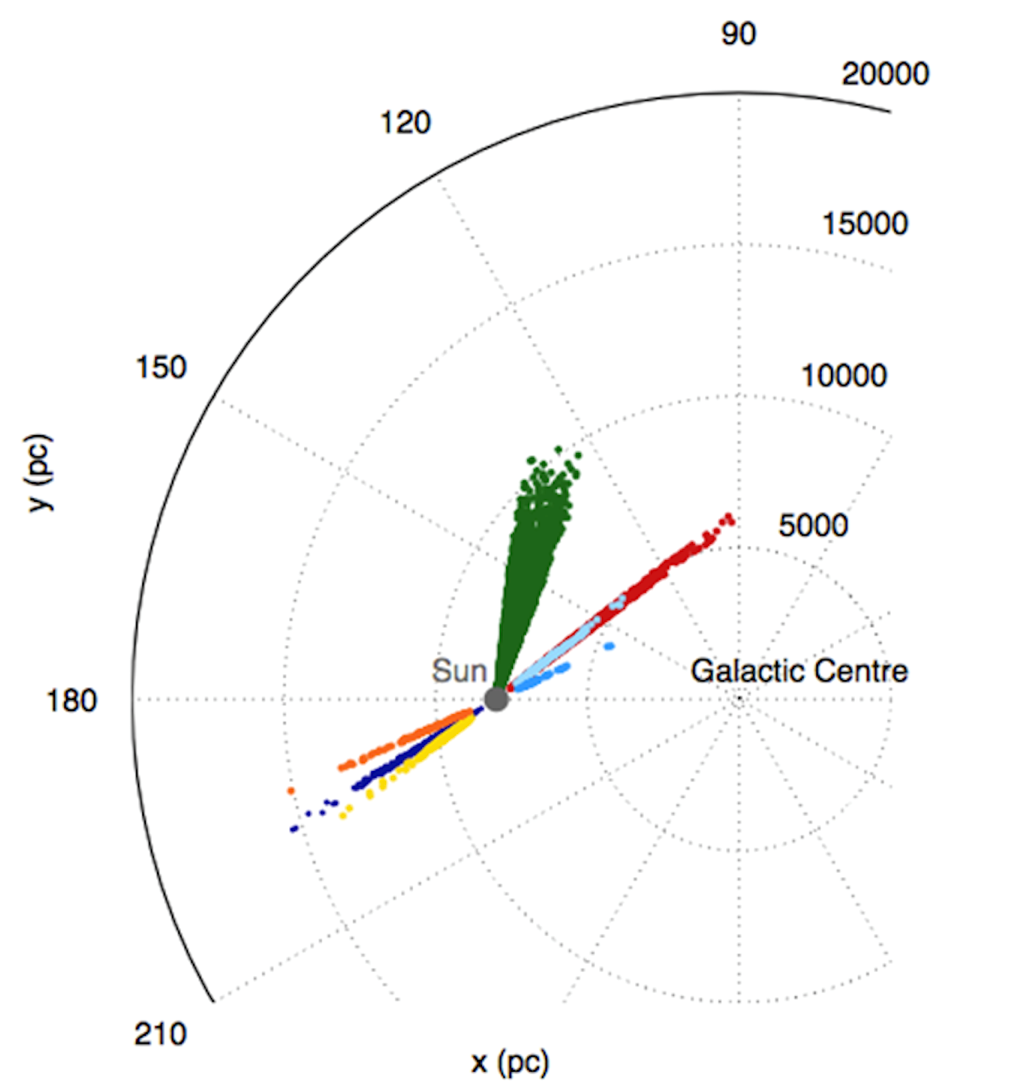 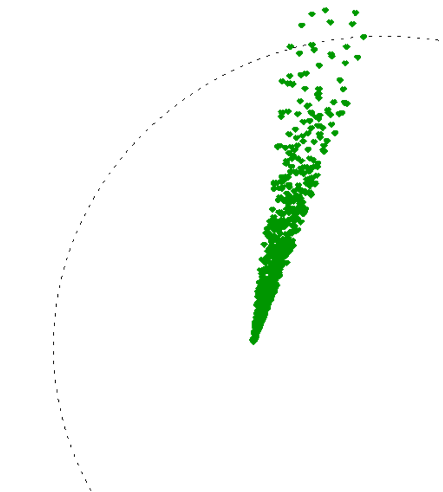 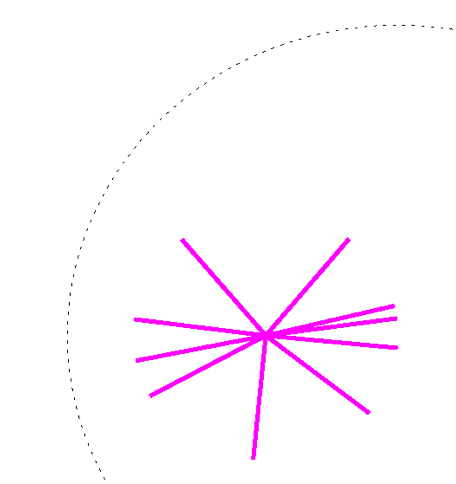 Kepler
K2
CoRoT
2015
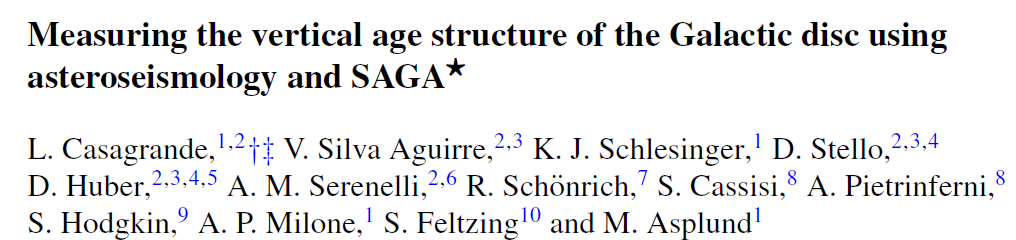 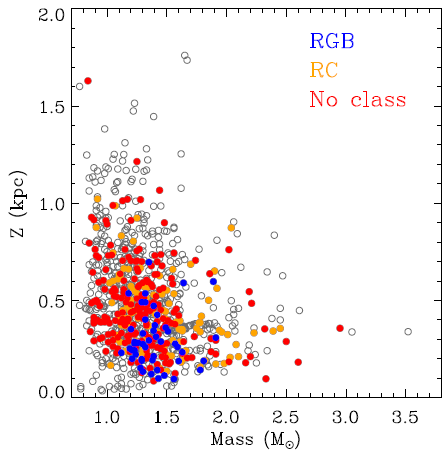 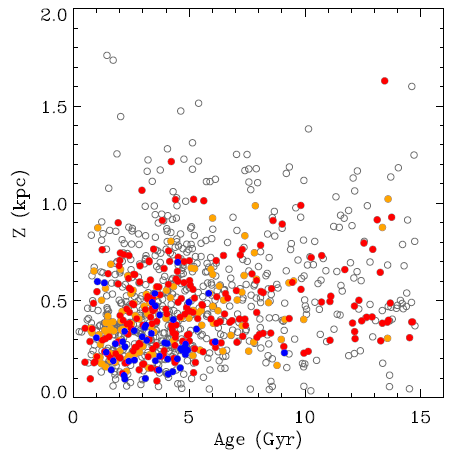 Casagrande et al. (2015)
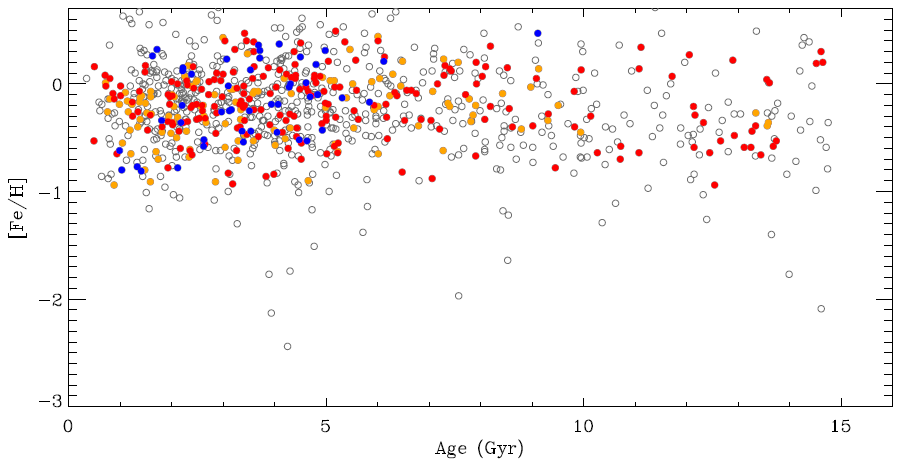 Open clusters
mass loss
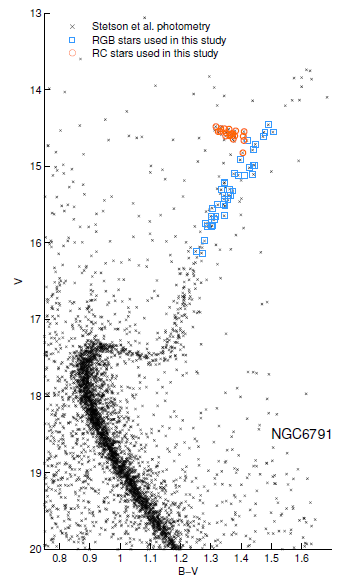 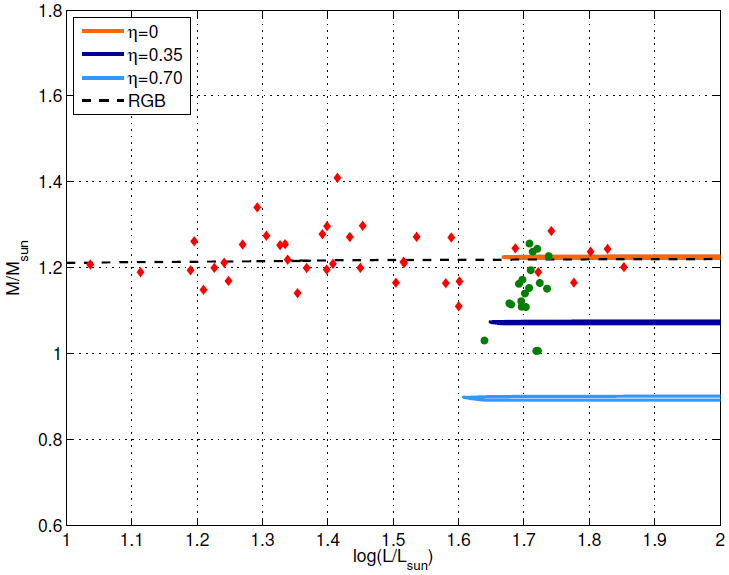 Miglio et al. (2011)
A closer look at the frequency spectra...
Fourier power spectrum of solar velocities:
n increases →
Dn
Power
p-mode overtones of a star are approximately regularly spaced in frequency
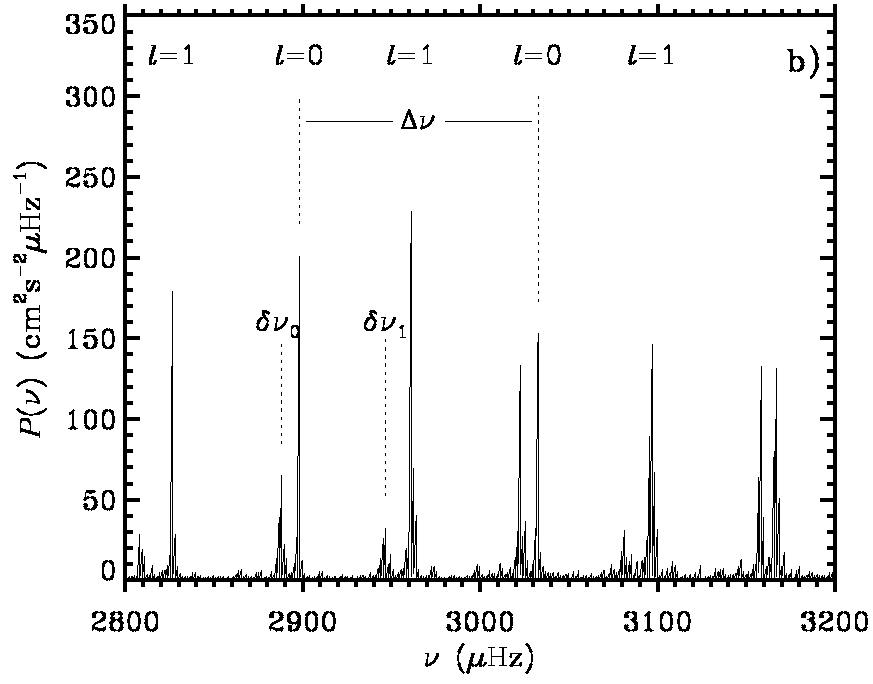 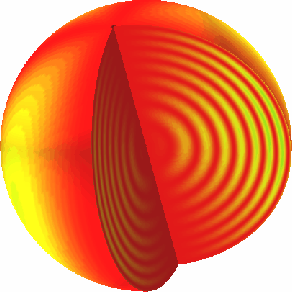 The Sun
Dn = 135 mHz
ℓ=1
ℓ=0
ℓ=1
ℓ=0
ℓ=1
ℓ=2
2 0
ℓ=2
3
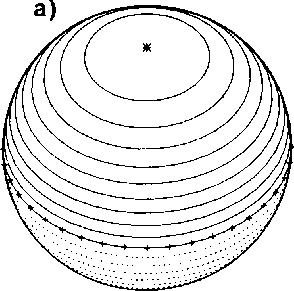 ℓ =0 (radial modes)
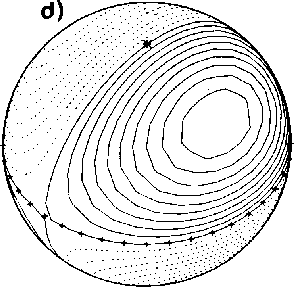 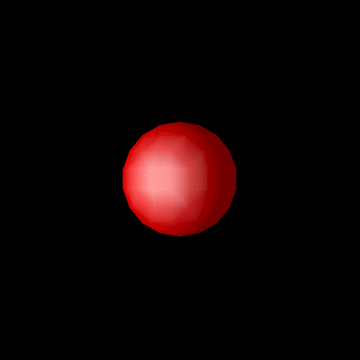 ℓ=1
ℓ= 2
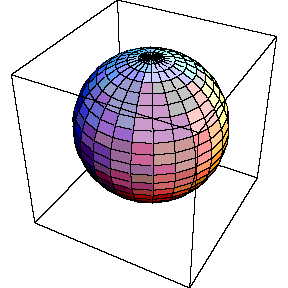 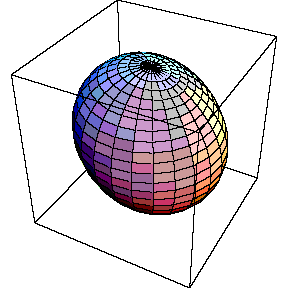 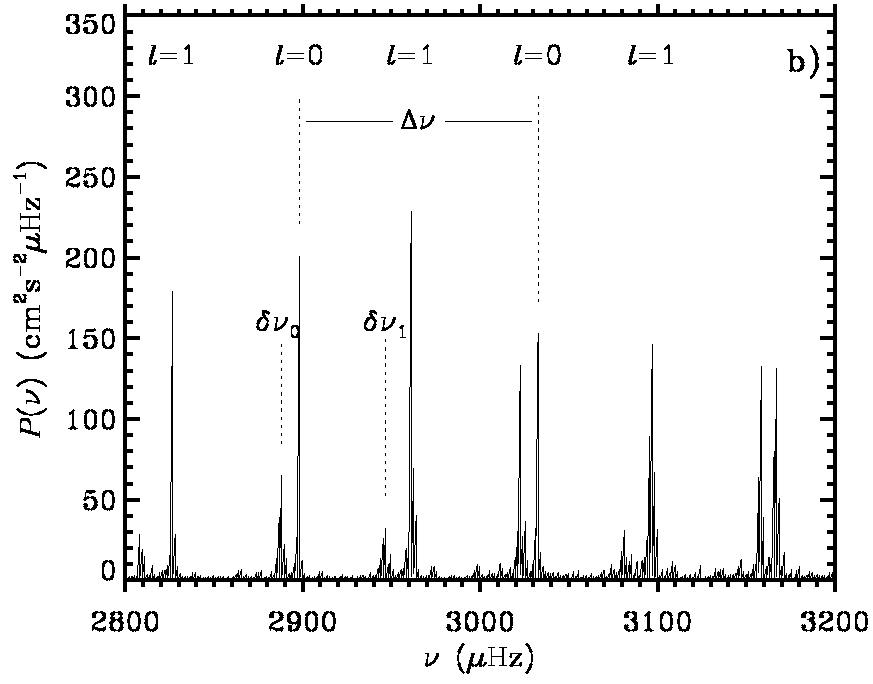 Dn measures mean density of the star
Dn = 135 mHz
ℓ=1
ℓ=0
ℓ=1
ℓ=0
ℓ=1
ℓ=2
2 0
ℓ=2
dn02
sensitive to core (age)
3
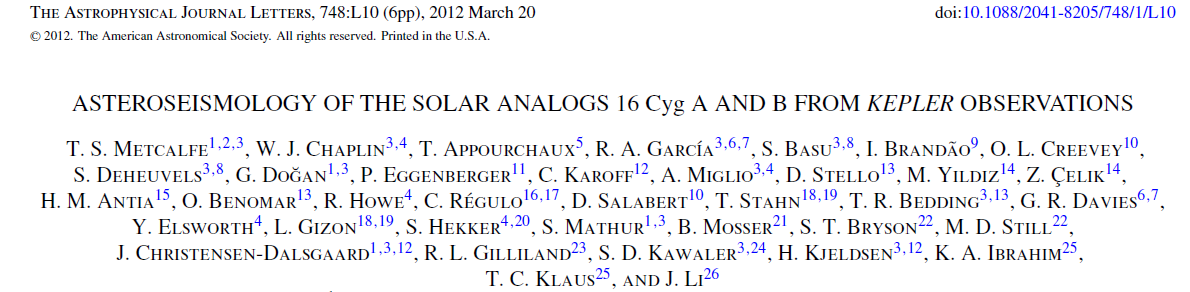 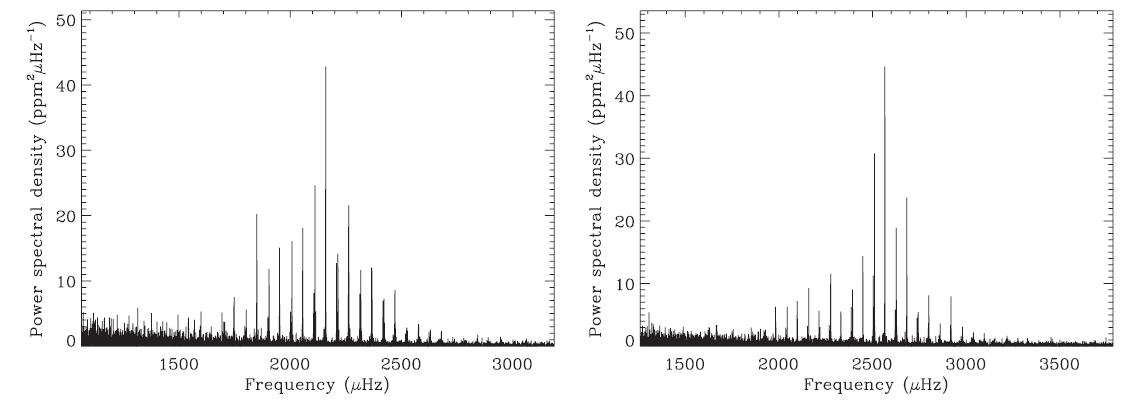 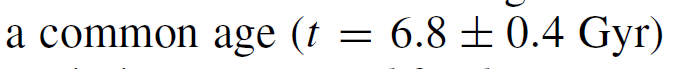 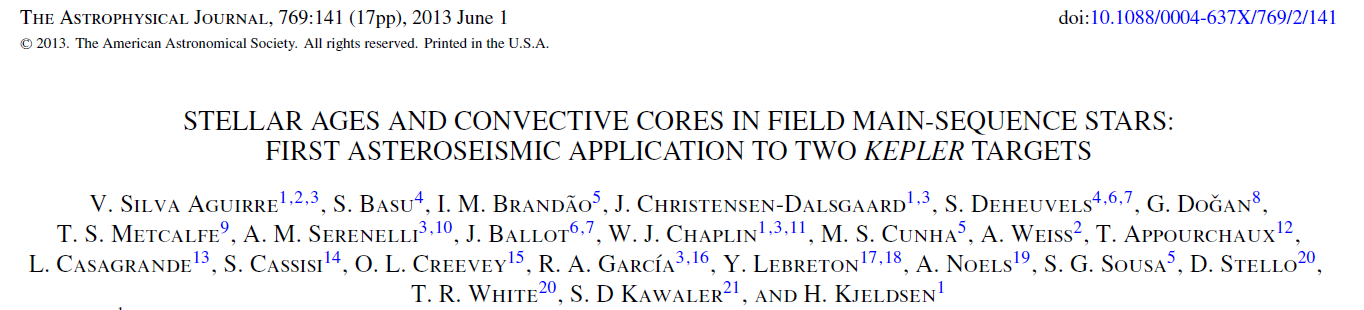 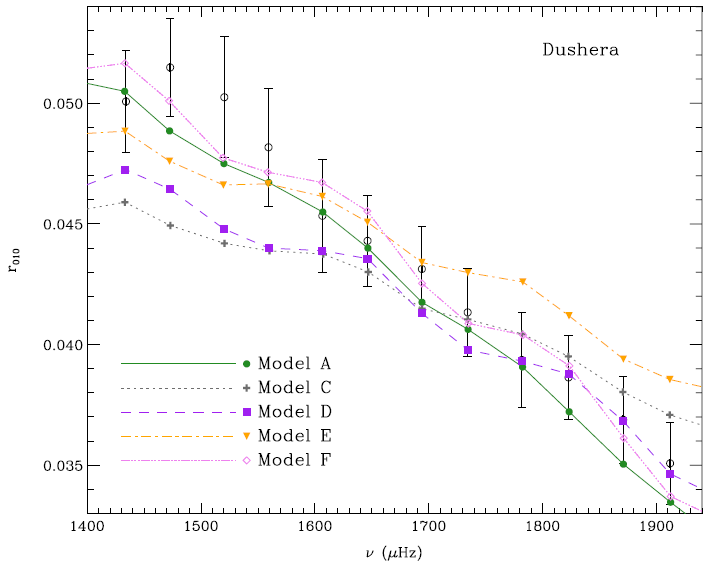 Silva Aguirre et al. (2013)
mass=1.15Msun
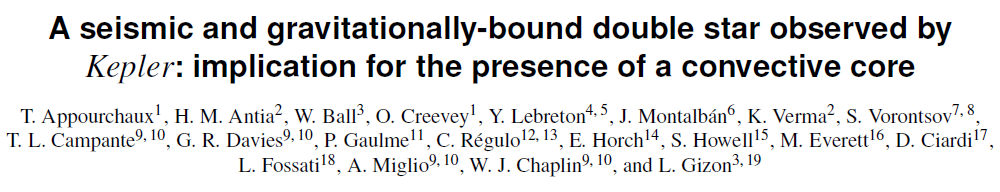 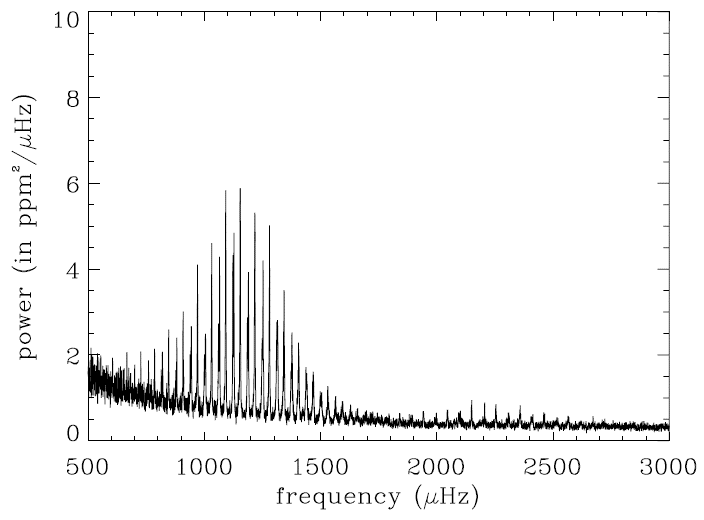 Appourchaux et al. (2015)
Banyai et al. (2013); Mosser et al. (2013); Stello et al. (2014)
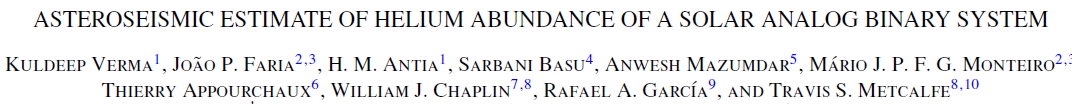 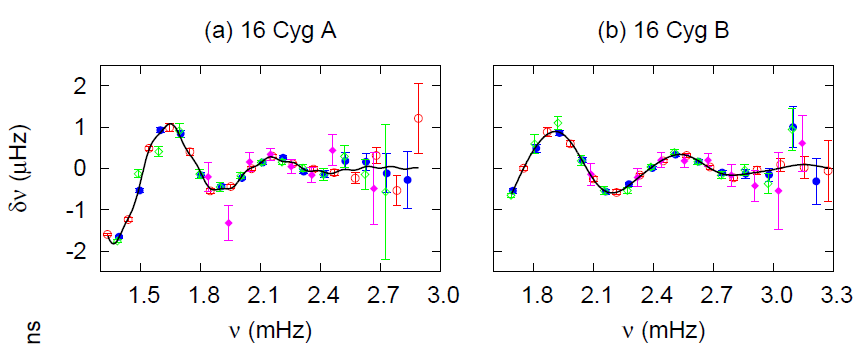 Verma et al. (2014)
Acoustic glitch gives helium abundance
1. Pulsation & mass loss in M giants
30d
100d
300d
1000d
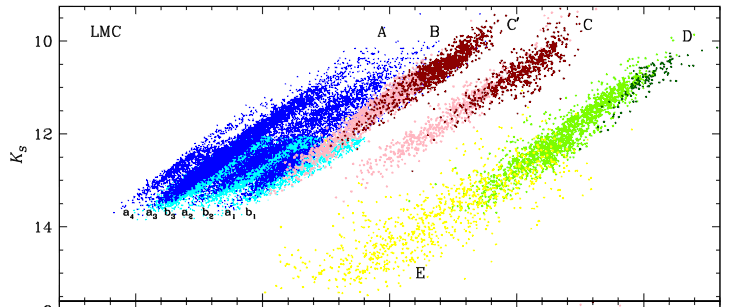 Miras
semiregulars
tip RGB
Feast (1996), Wood & Sebo (1996), Bedding & Zijlstra (1998), Wood et al. (1999), Kiss & Bedding (2003), Ita et al. (2004), Fraser et al. (2005), Derekas et al. (2006), Soszynski et al. (2007), Tabur et al. (2010).
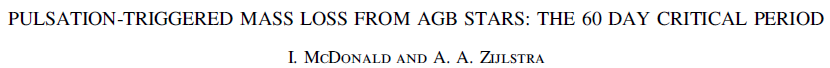 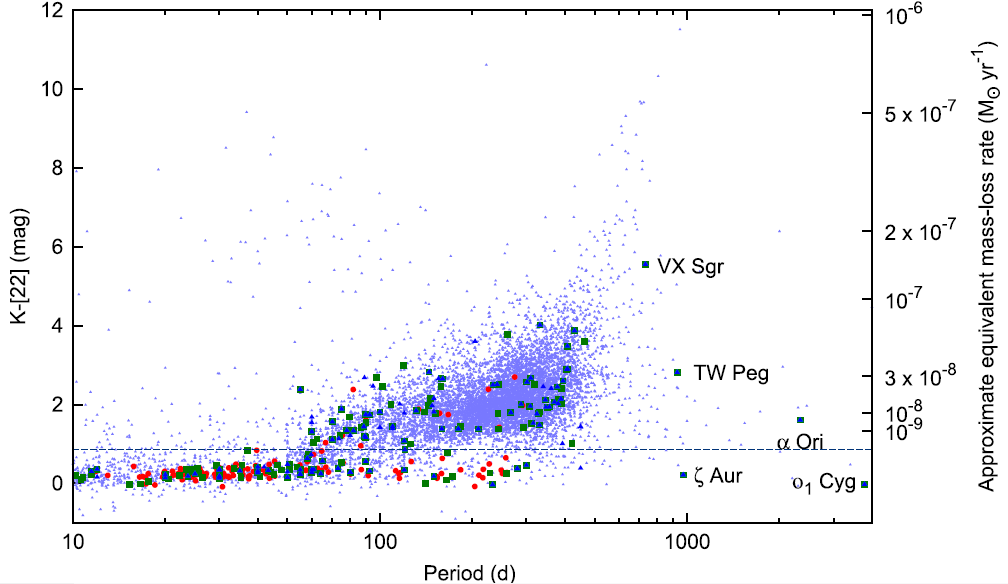 10 d
1 d
100 d
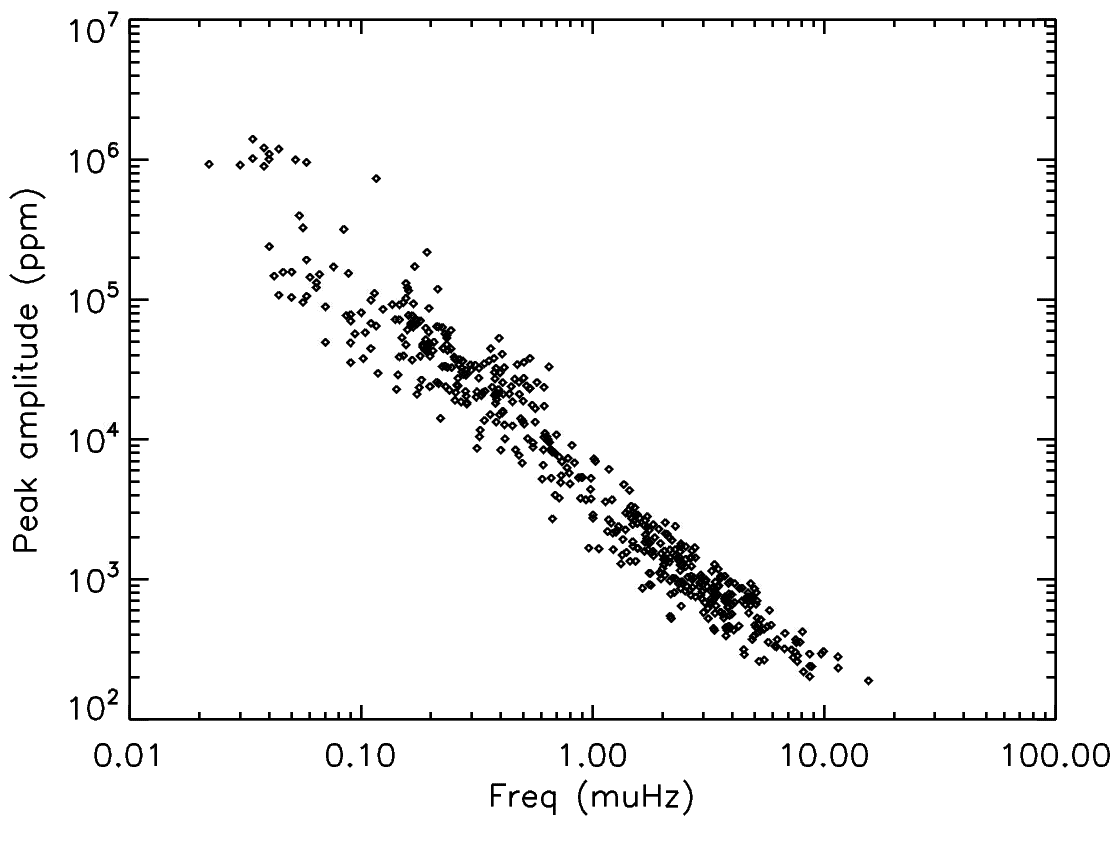 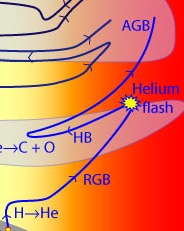 Miras
tip RGB
onset of
Mira-like 
excitation?
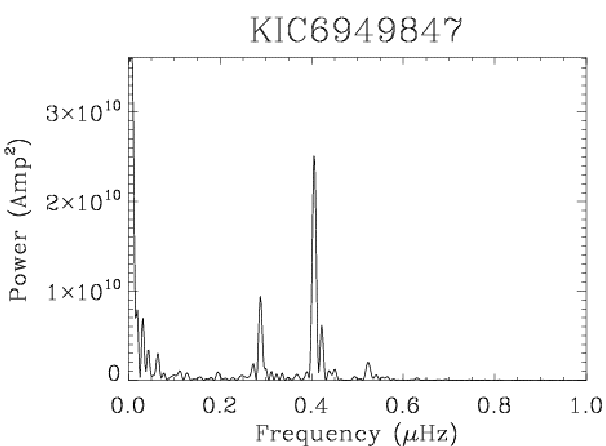 30d
60d
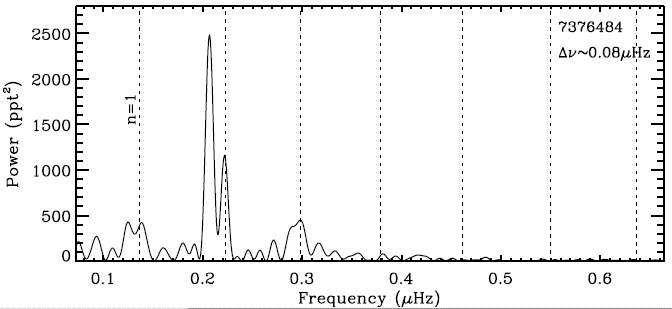 2.2d
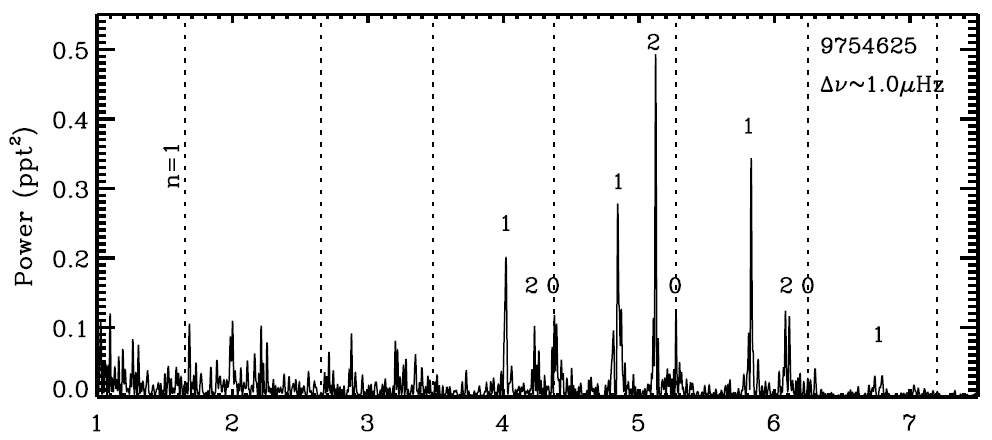 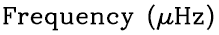 Banyai et al. (2013); Mosser et al. (2013); Stello et al. (2014)
2.2d
4.1d
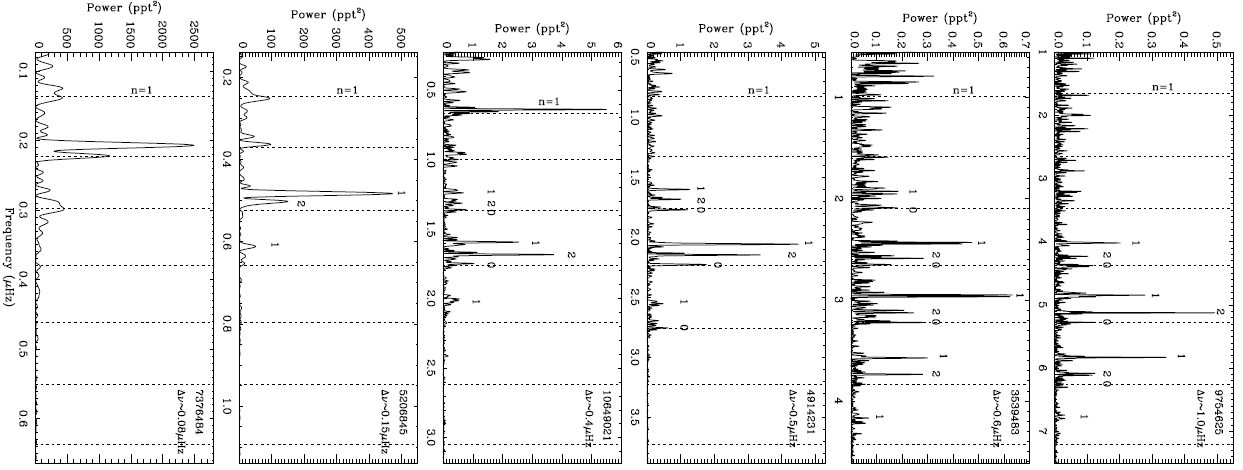 5.5d
8.3d
25d
60d
dominant modes in M giants are l=1
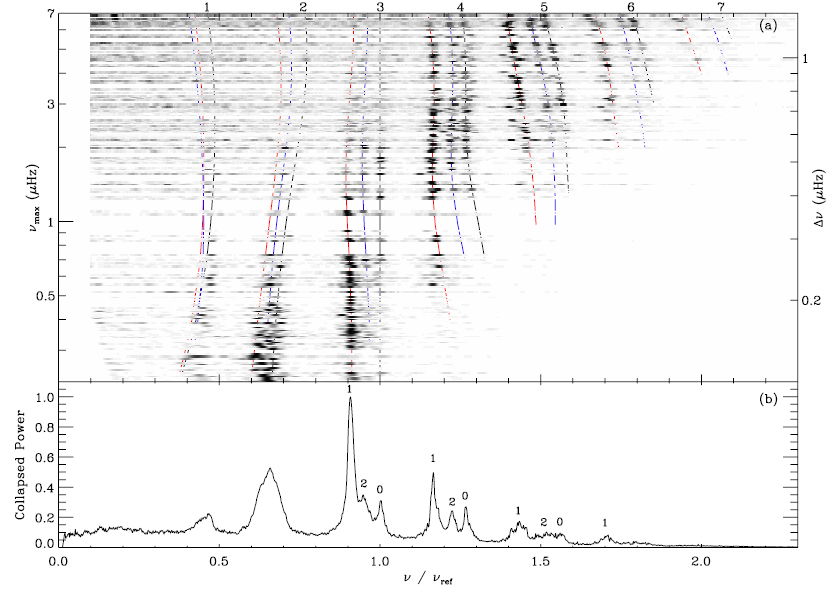 2 d
10 d
40 d
Stello et al. (2014)
2. Mixed modes in red giants
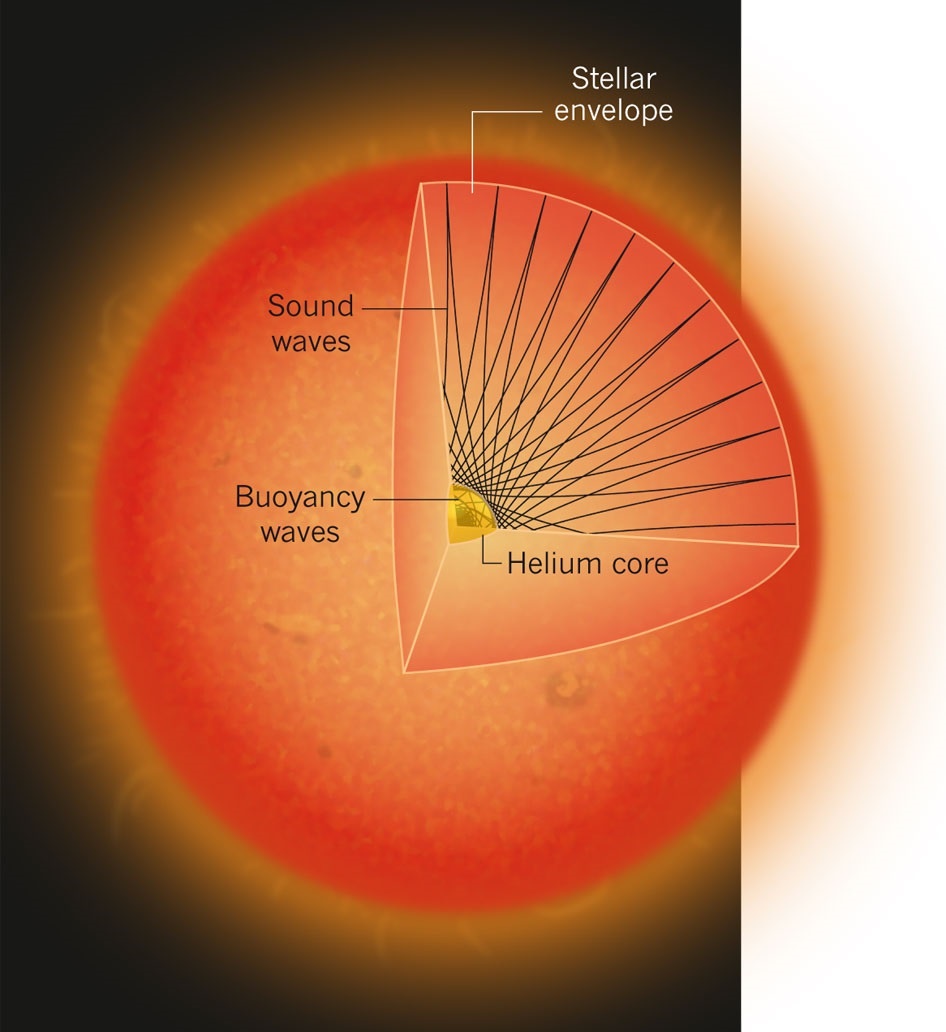 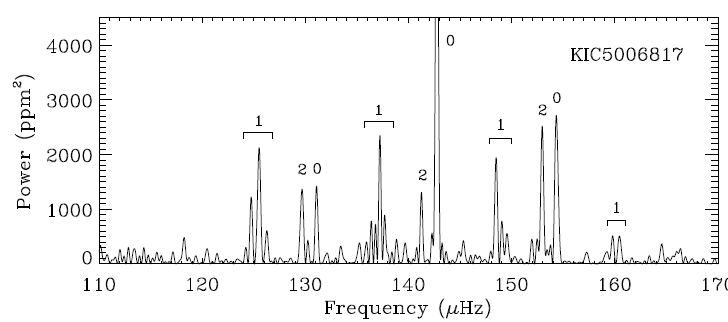 Kepler red giant (1 month)
Q1
Bedding et al. (2010)
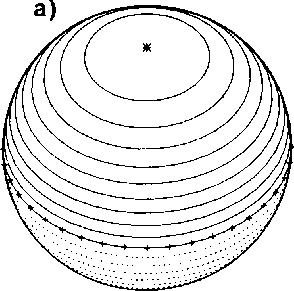 ℓ =0 (radial modes)
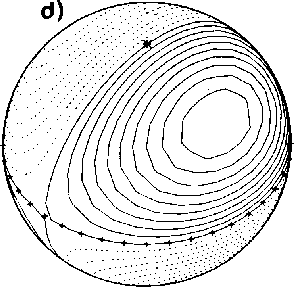 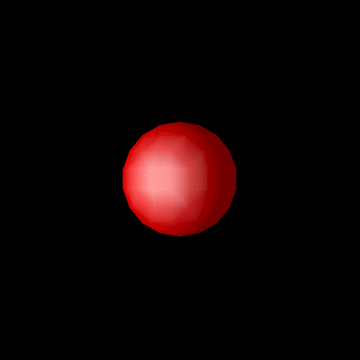 ℓ=1
ℓ= 2
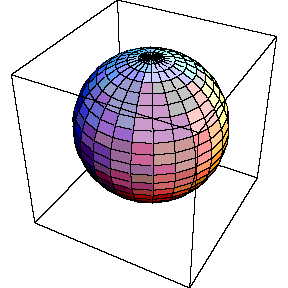 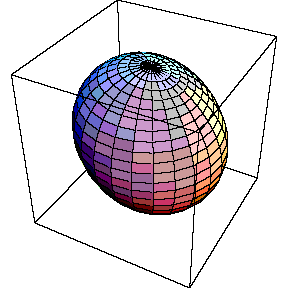 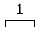 2 0
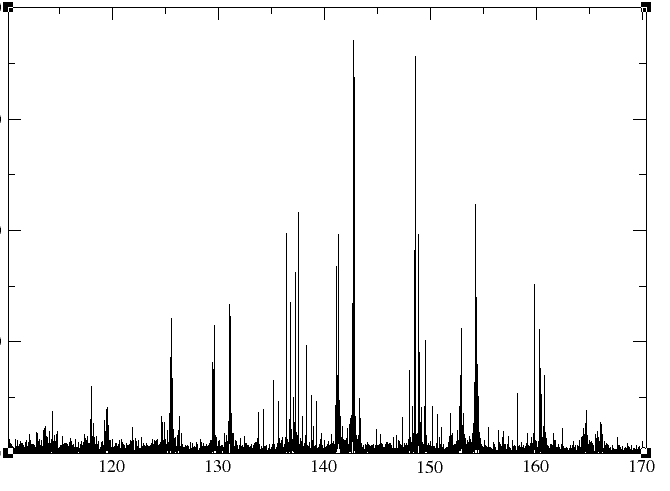 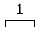 2 0
2 0
1
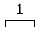 2 0
2 0
same red giant (46 months)
Q0-Q16
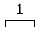 2 0
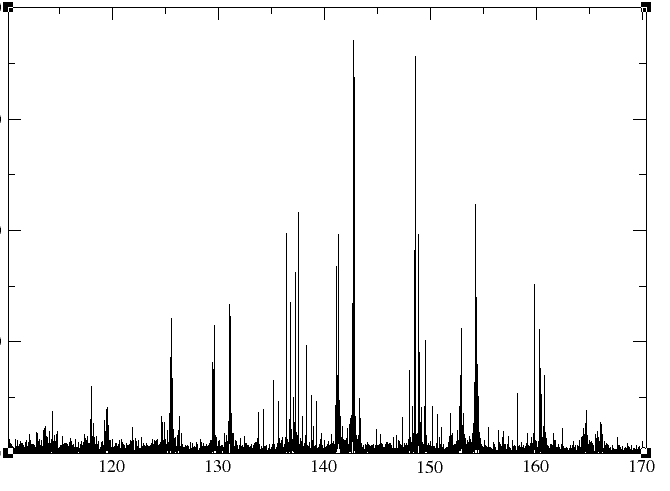 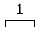 2 0
2 0
1
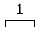 2 0
2 0
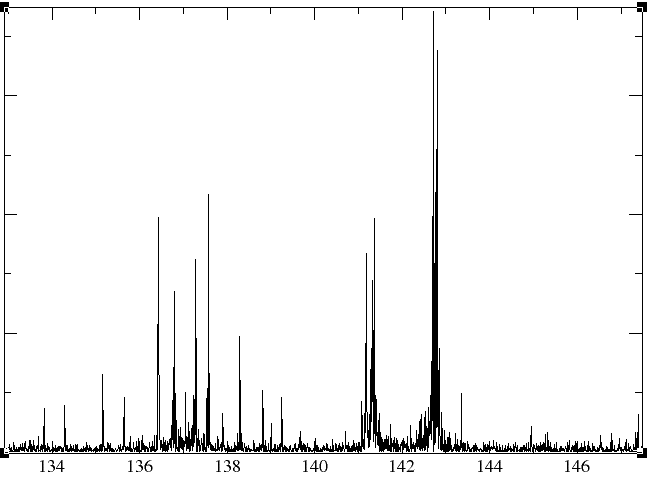 0
1
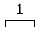 2
Mixed modes arise from coupling between p and g modes with the same l
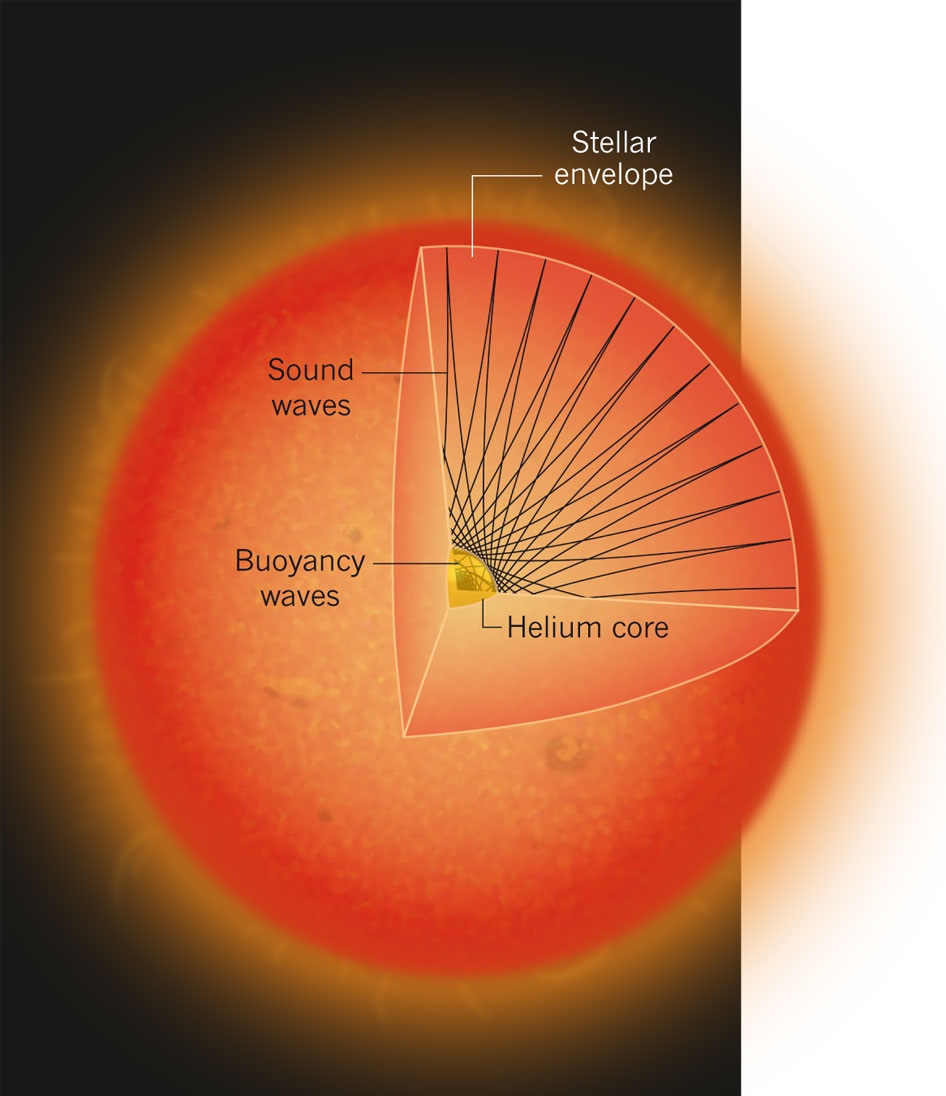 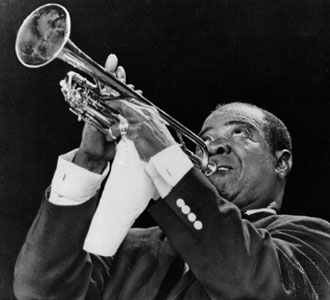 Dupret et al. (2009)
see also Christensen-Dalsgaard (2004)
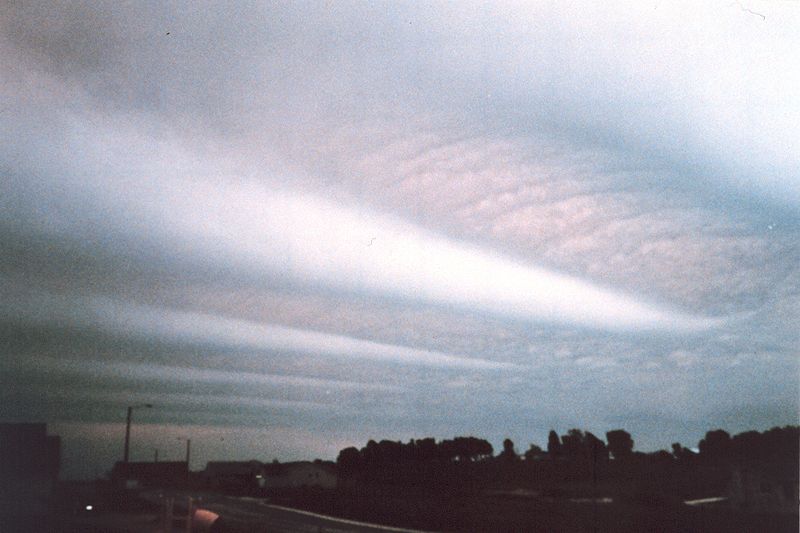 figures from Metcalfe (2011)
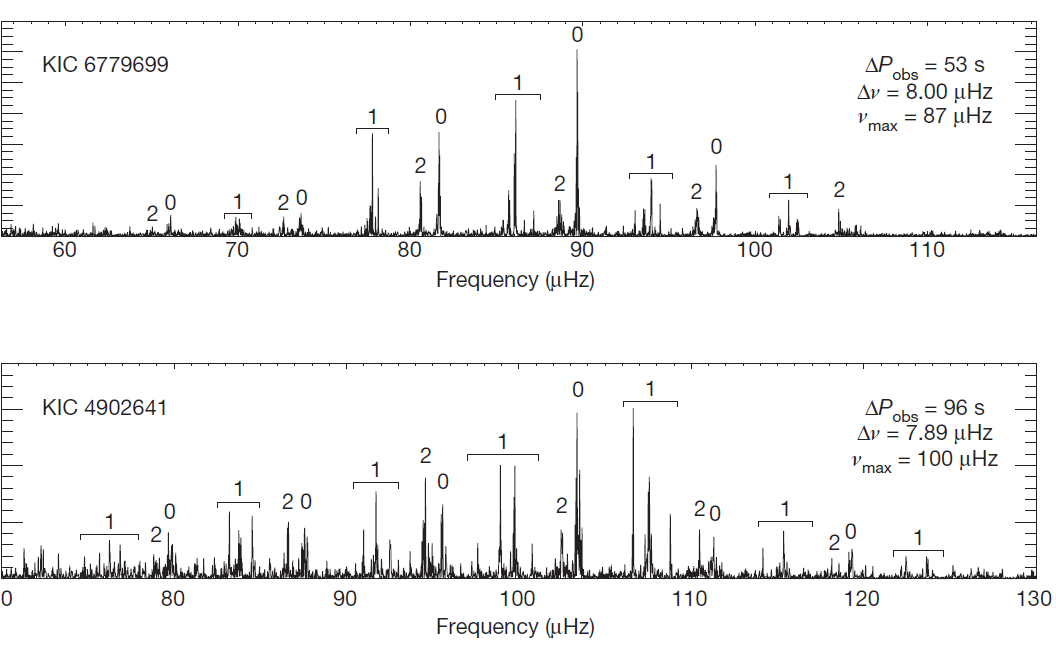 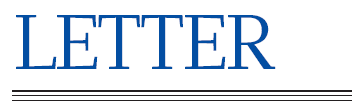 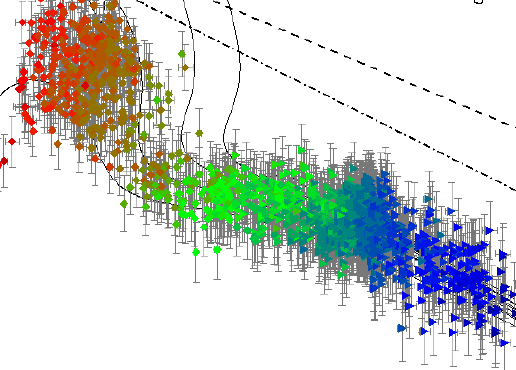 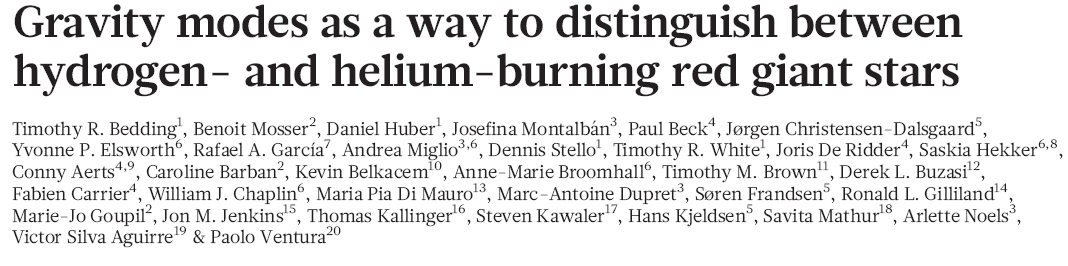 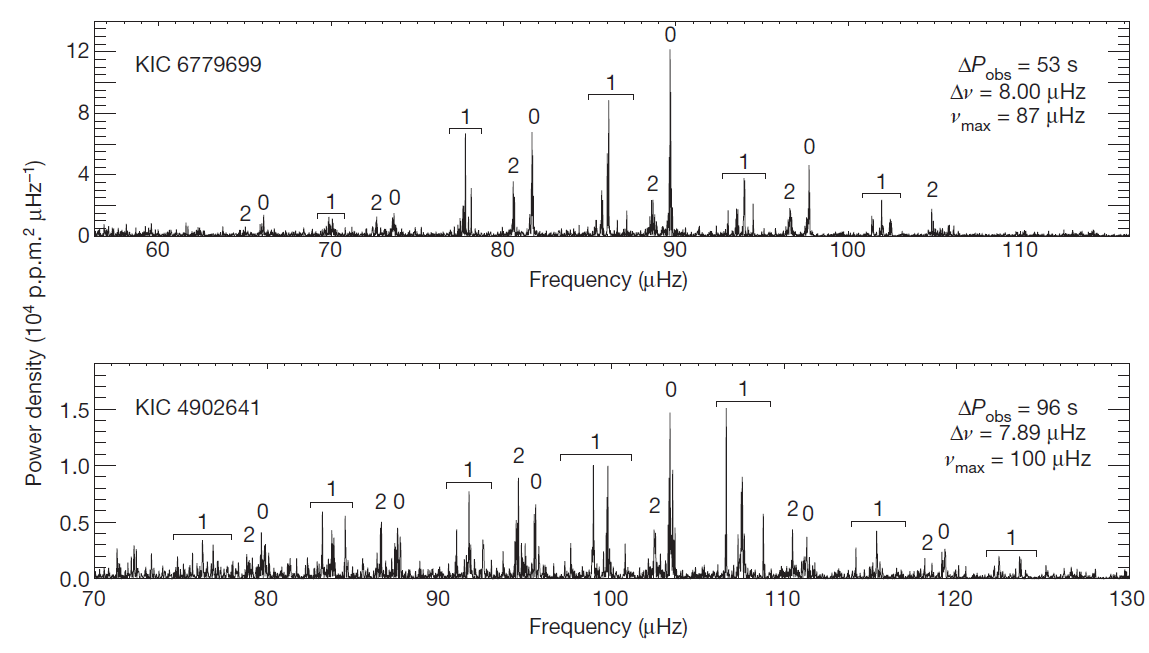 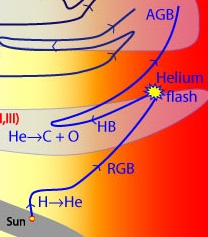 3. Internal rotation of red giants
ℓ= 1, m = -1
ℓ= 1, m = 1
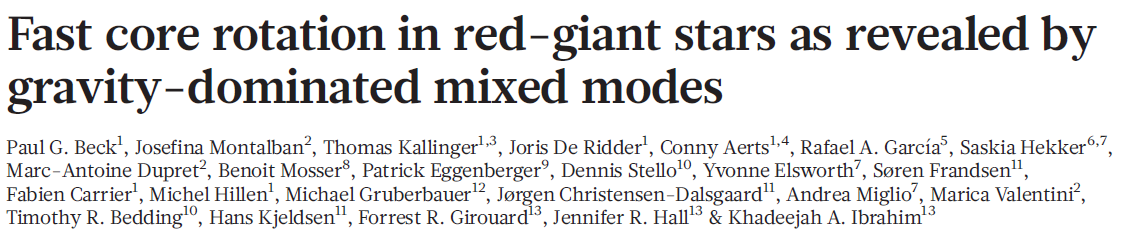 1
1
1
2   0
2   0
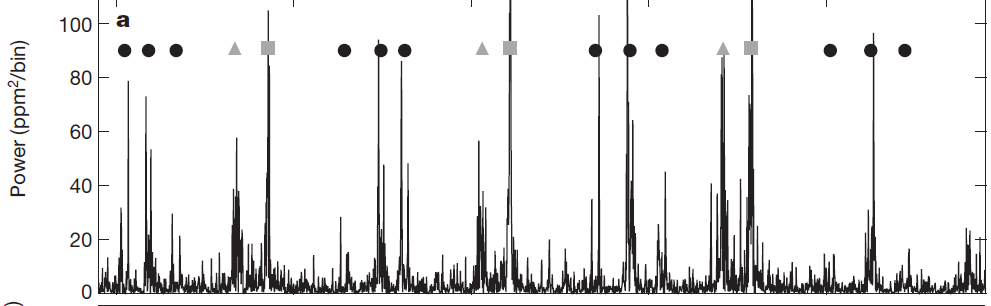 2   0
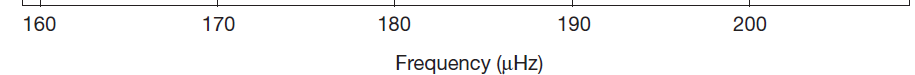 see also Deheuvels et al. (2012)
rotational splitting of ℓ= 1
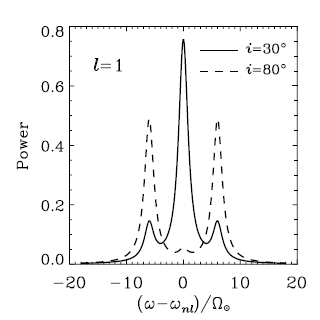 Gizon & Solanki (2003)
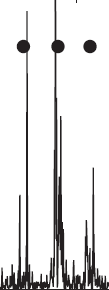 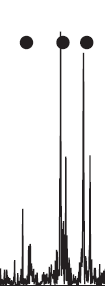 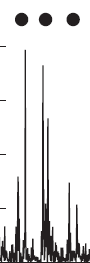 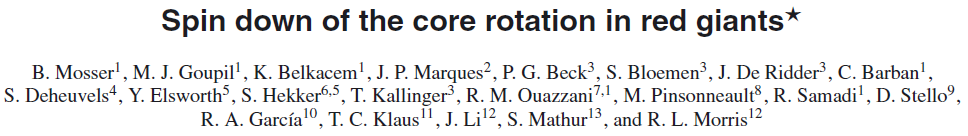 (2012)
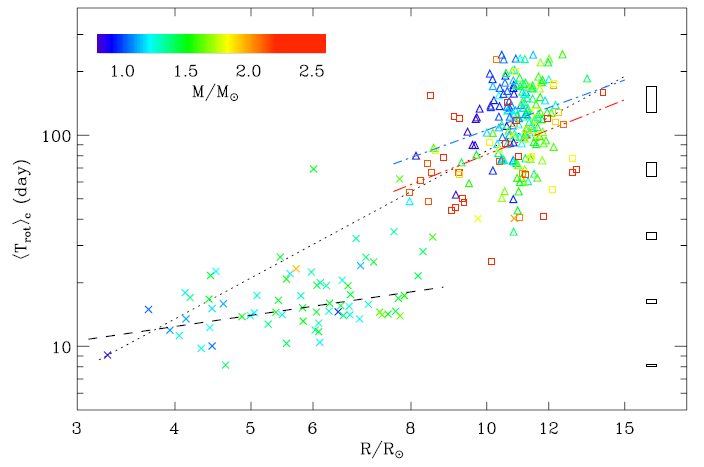 Problem: the cores are not rotating as fast as expected
see also Deheuvels et al. (2014)
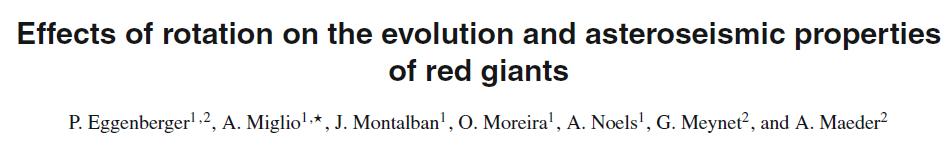 (2010)
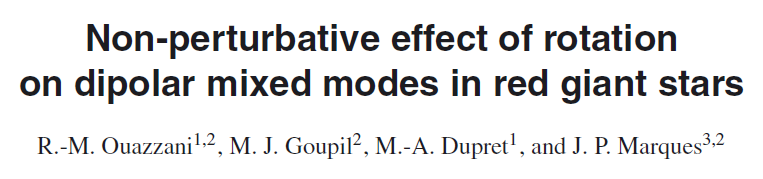 (2013)
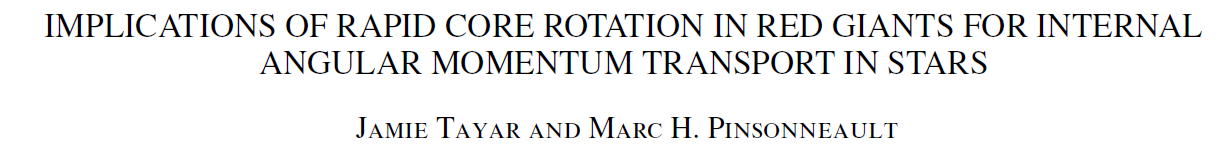 (2013)
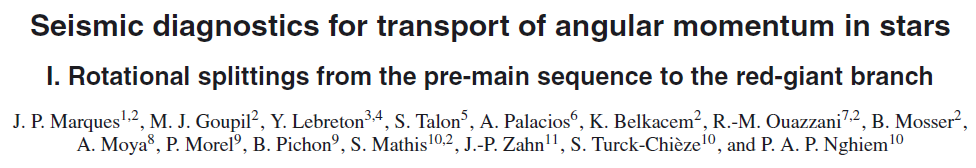 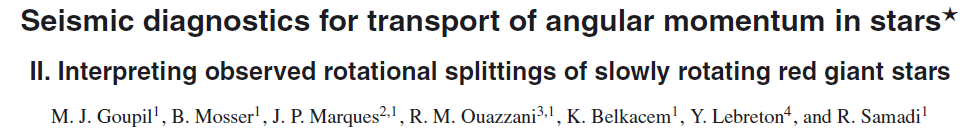 (2013)
(2013)
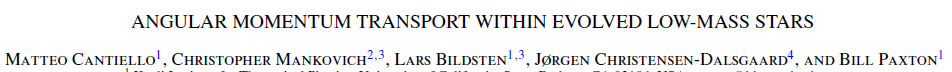 (2014)
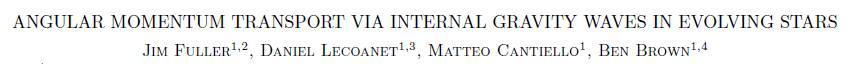 (2014)
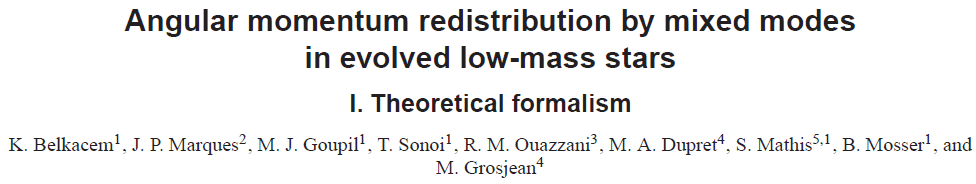 (2015)
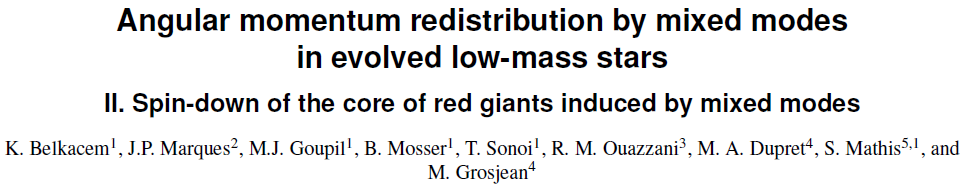 (2015)
4. Magnetic fields in red giants
[Speaker Notes: fascinating, some of us could study it all day.  BTW, some people complain about naming Kepler stars after cats...]
Suppression of ℓ=1 modes in  red giants
2,0
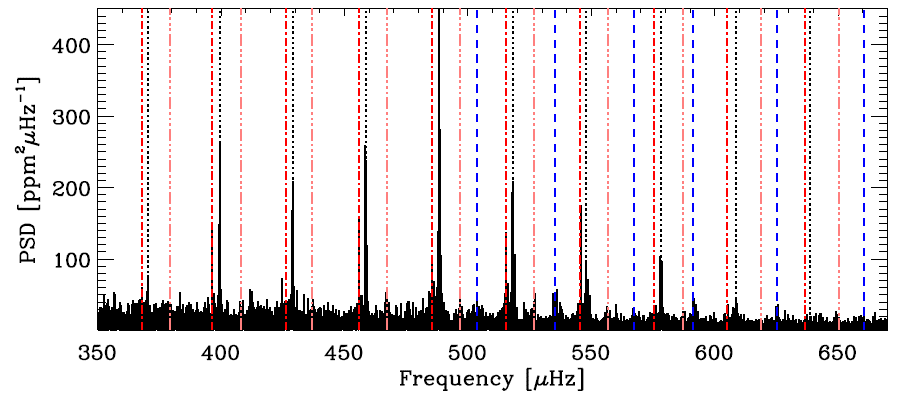 2,0
2,0
2,0
2,0
2,0
2,0
2,0
Garcia et al. (2014); see also Mosser et al. (2012)
[Speaker Notes: fascinating, some of us could study it all day.  BTW, some people complain about naming Kepler stars after cats...]
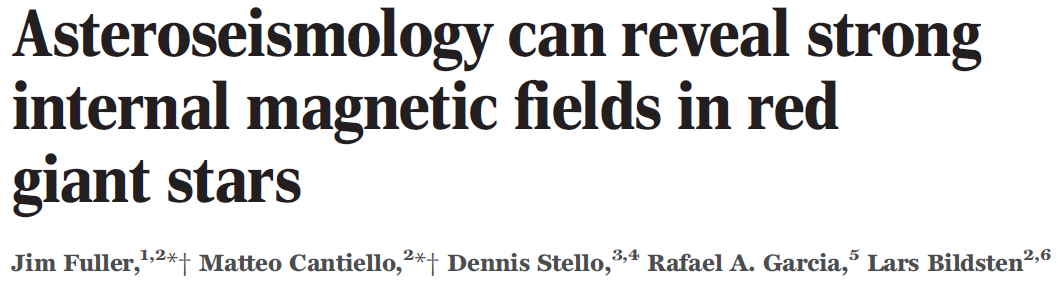 (2015)
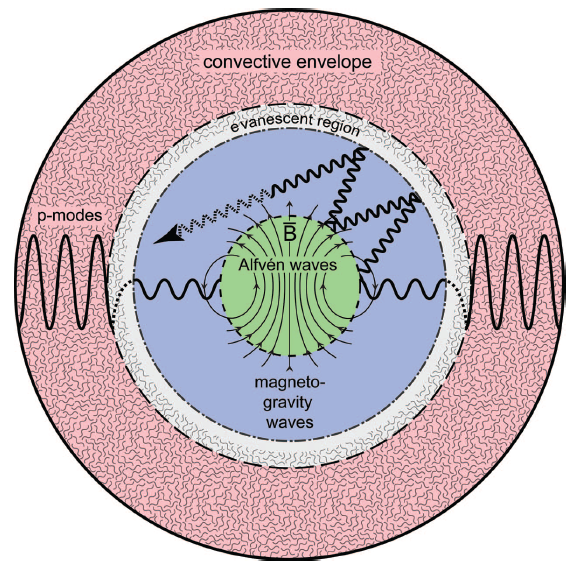 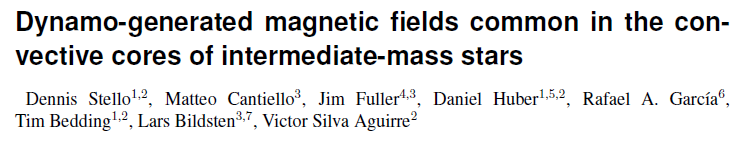 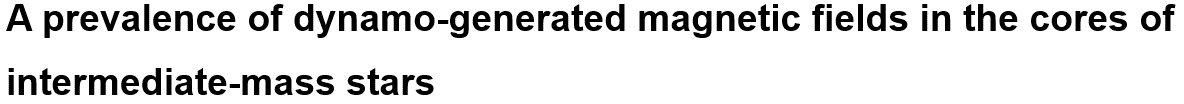 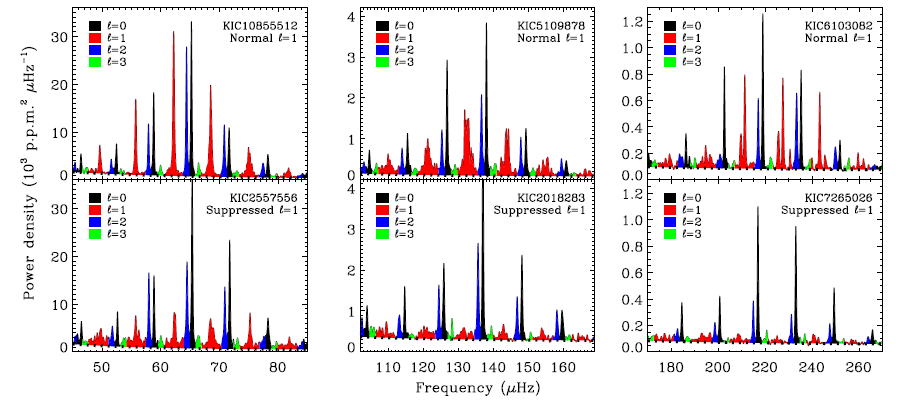 Stello et al. (2016, Nature)
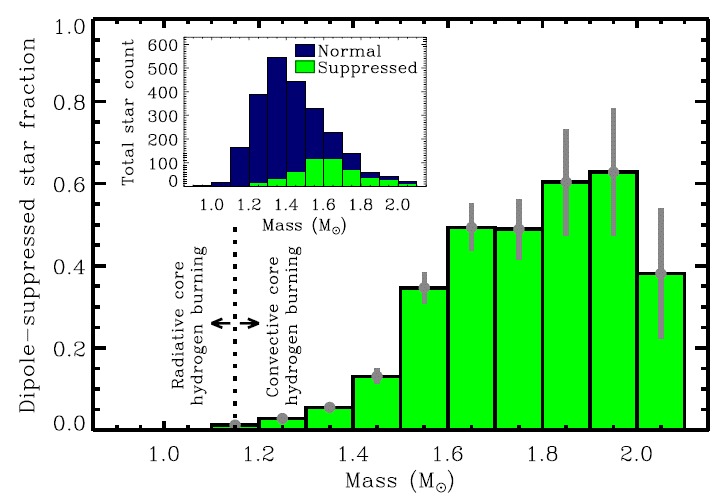 Stello et al. (2016, Nature)
5. Measuring the inclination of the rotation axis
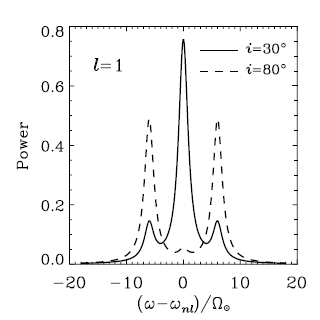 m = 0
m = -1
m = +1
Gizon & Solanki (2003)
rotational splitting of ℓ= 1 modes
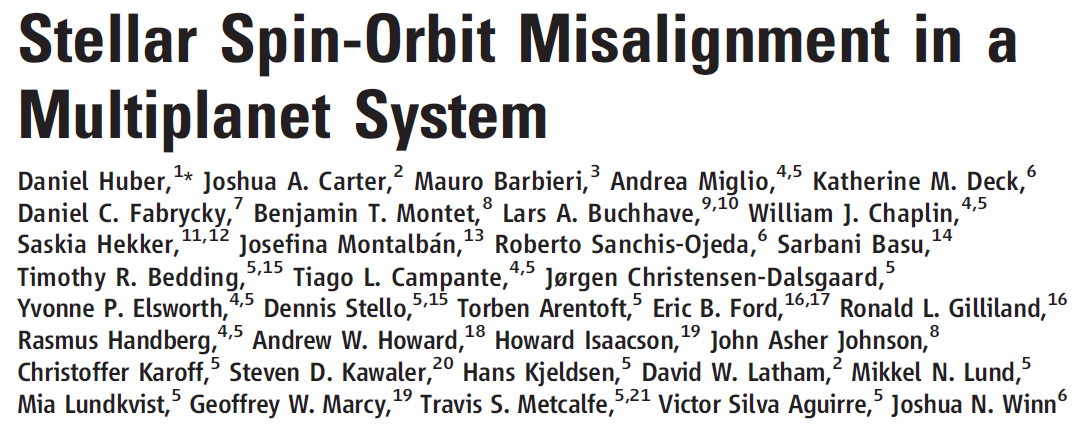 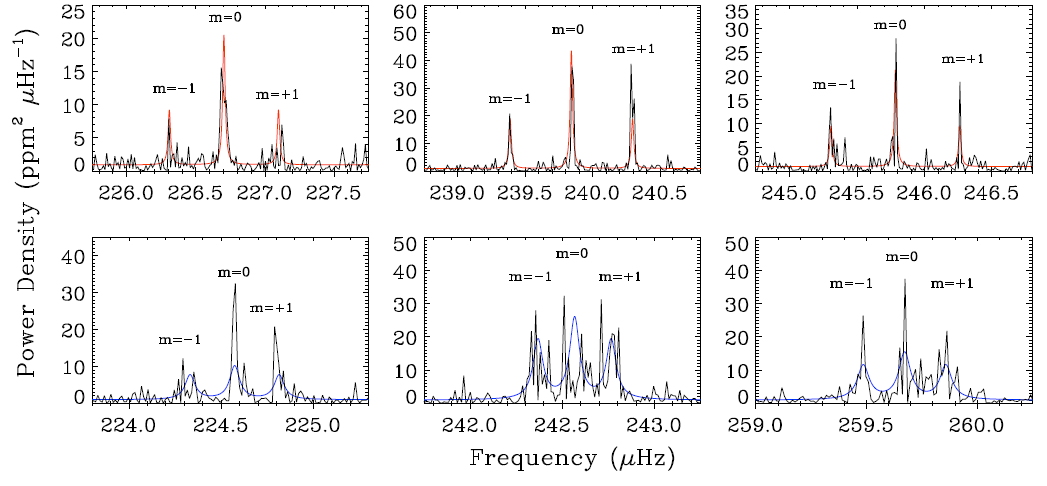 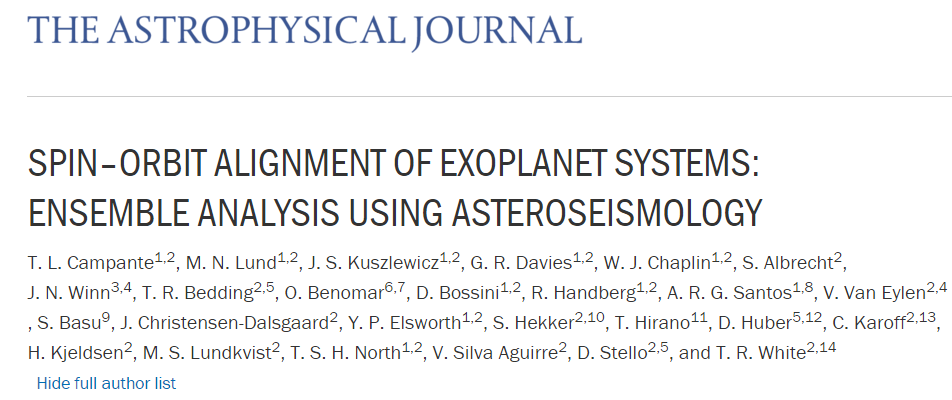 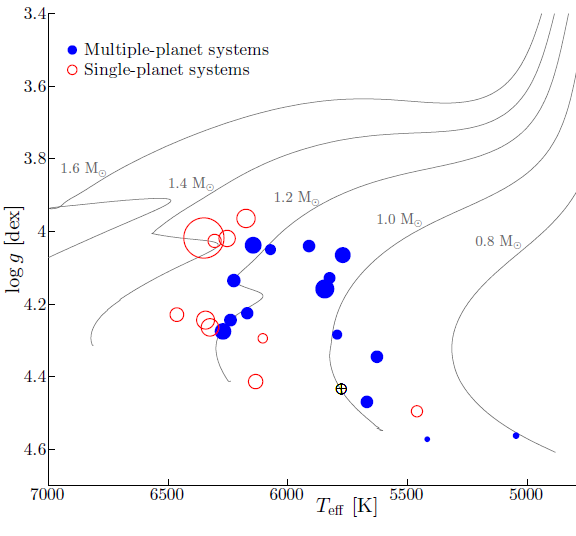 The Future
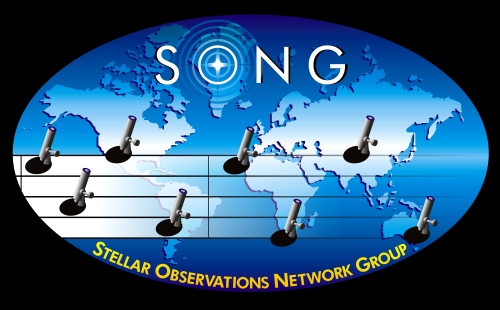 First node operating in Tenerife, second node under construction in China
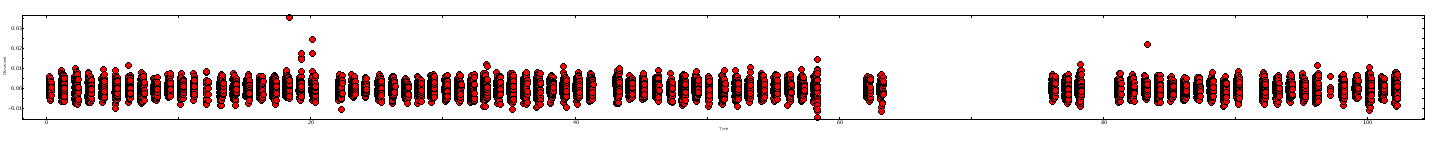 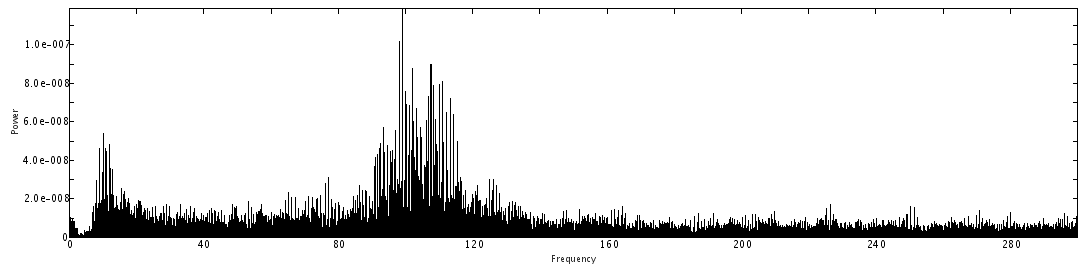 μ Her
TESS: 2017-2019+
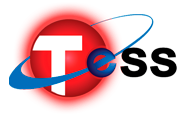 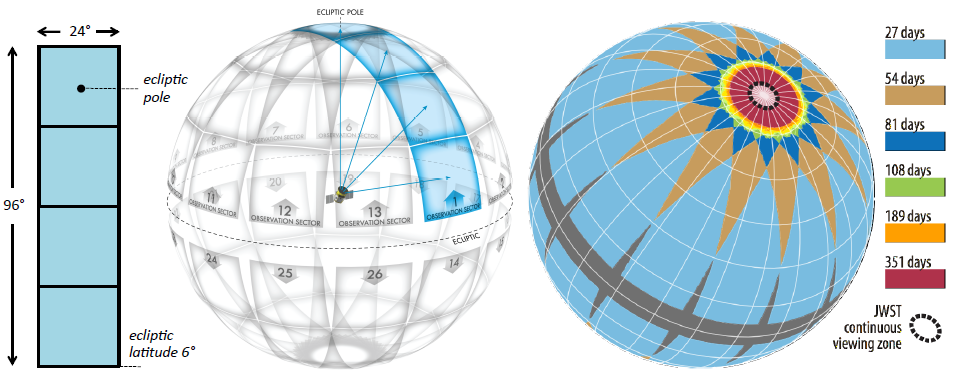 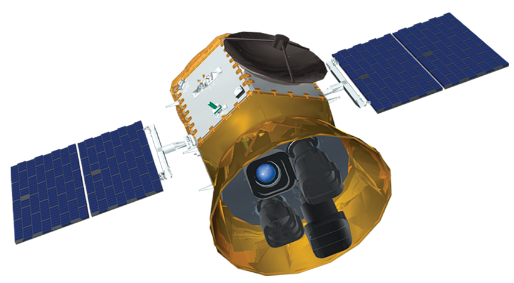 Large Area Survey of Bright Stars
F, G, K stars: +4 to +12 magnitude
“All sky” observations in 2 years:
> 200,000 target stars at <2 min cadence
> 20,000,000 stars in full frames at 30 min cadence
~500,000 oscillating red giants
[Speaker Notes: Launch Aug 2017
Uninterrupted viewing for >95% of time 
Orbital Periods:
TESS   = 13.7 days➡ 2:1 Resonance➡ 90° Phasing
Aperture 11cm
Obs: ~30,000 deg2 for >27 days; ~2800 deg2 for >80 days; ~900 deg2 for >300 days]
PLATO: 2024-2030+
50o
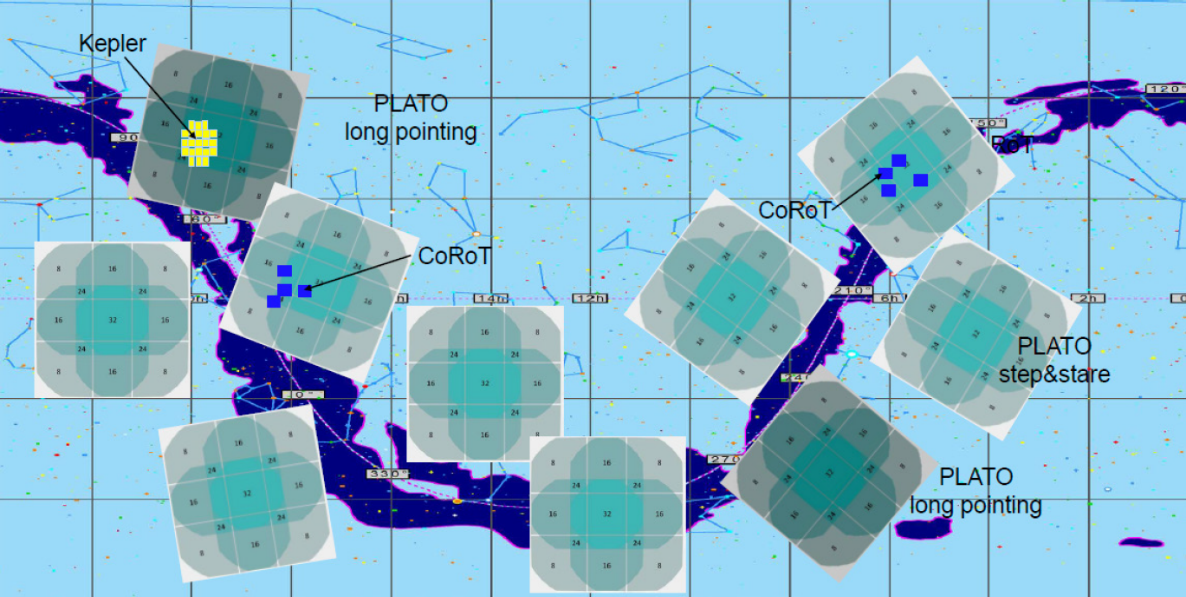 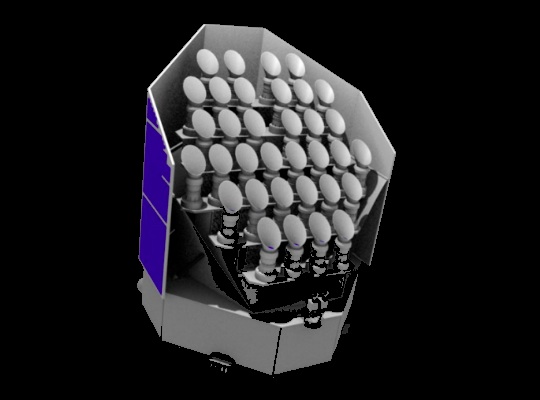 Large Area Survey 
4-16 magnitude
50% of entire sky observed in 6 years:
~ 100,000 target stars at 2.5 sec cadence
> 1,000,000 stars at 25 sec cadence
Proposed fields
[Speaker Notes: Kepler on steroids
12cm apertures
Fast cam. one in each colour
150.000 stars per pointing (like Kepler)
~100K dwarfs with seismo
Light curves on-board processing (limited stamps go to ground)]
Summary
fundamental properties of stars (masses, radii, ages)
probing stellar interiors in detail (convective overshoot, nuclear burning, internal rotation, magnetic fields)
The future: Kepler continues with K2, SONG, then TESS and PLATO, …